Global Economic Update: Life in Steady State
2019 Community Banking Conference

 
University of Wisconsin-Whitewater
October 18, 2019
1
THE CONSENSUS VIEW
2
[Speaker Notes: To insert additional slides:
 Right click the thumbnail image to the left and select “Duplicate Slide” 

To insert chart into table:
 Click the center of the table
 Go to the “Insert” tab at the top of the menu
 Select chart

Formatting Notes: (note- When pasting, select “Paste Special”, then unformatted text – this will preserve the formatting showcased above)

Chart Title: 
 Font: Helvetica Bold
 Size: 9 pt
 Color: RGB 136/171/213 

Chart Subtitle: 
 Font: Helvetica Italic
 Size: 9 pt
 Color: Black: RGB 0/0/0

Chart “Source”:
 Font: Helvetica
 Size: 7 pt
 Color: Black RGB 0/0/0

Copy Header (if applicable): 
 Font: Helvetica Bold
 Size: 9 pt
 Color: Black: RGB 0/0/0
 Space after – 9 pt

Copy Subhead (if applicable): : 
 Font: Helvetica; Underlined
 Size: 9 pt
 Color: Black: RGB 0/0/0
Copy: 
 Font: Helvetica
 Size: 9 pt
 Color: Black: RGB 0/0/0
 Line Spacing: 1.5 (Click square on lower-right-hand of the “Paragraph Tab” on the menu bar at the top and the paragraph dialogue box will open)
 Space between paragraphs is a single line

Header/Footer: 
 Font: Helvetica
 Size: 8 pt
 Color: RGB 128/128/128]
Looking for a Story
2- and 10-year Treasury yields (percent per annum)























Sources: Haver Analytics; Federal Reserve Board. Updated through October 11, 2019.
5
Conflation of Coincidental Chillers
Tariffs and trade tensions are taking a toll on the economy and industrial activity
Red flags:
Industrial activity has stalled
Growth and hiring here and abroad is slowing
Trade flows are slowing
Cap ex is slowing
Profit margins are narrowing
Trade tensions elevate uncertainty and chill businesses investment
The economy seems vulnerable, because it has never remained at full employment for more than a year or two before slipping into recession
The Treasury yield curve is inverted (short-term interest rates are above long-term rates) and that has proven to be a reliable predictor in the past of a coming recession
3
[Speaker Notes: To insert additional slides:
 Right click the thumbnail image to the left and select “Duplicate Slide” 

To insert chart into table:
 Click the center of the table
 Go to the “Insert” tab at the top of the menu
 Select chart

Formatting Notes: (note- When pasting, select “Paste Special”, then unformatted text – this will preserve the formatting showcased above)

Chart Title: 
 Font: Helvetica Bold
 Size: 9 pt
 Color: RGB 136/171/213 

Chart Subtitle: 
 Font: Helvetica Italic
 Size: 9 pt
 Color: Black: RGB 0/0/0

Chart “Source”:
 Font: Helvetica
 Size: 7 pt
 Color: Black RGB 0/0/0

Copy Header (if applicable): 
 Font: Helvetica Bold
 Size: 9 pt
 Color: Black: RGB 0/0/0
 Space after – 9 pt

Copy Subhead (if applicable): : 
 Font: Helvetica; Underlined
 Size: 9 pt
 Color: Black: RGB 0/0/0
Copy: 
 Font: Helvetica
 Size: 9 pt
 Color: Black: RGB 0/0/0
 Line Spacing: 1.5 (Click square on lower-right-hand of the “Paragraph Tab” on the menu bar at the top and the paragraph dialogue box will open)
 Space between paragraphs is a single line

Header/Footer: 
 Font: Helvetica
 Size: 8 pt
 Color: RGB 128/128/128]
Alternatively, Inflation’s Stuck Below Target
Inflation risks getting stuck below target, requiring a more aggressive Fed
3
[Speaker Notes: To insert additional slides:
 Right click the thumbnail image to the left and select “Duplicate Slide” 

To insert chart into table:
 Click the center of the table
 Go to the “Insert” tab at the top of the menu
 Select chart

Formatting Notes: (note- When pasting, select “Paste Special”, then unformatted text – this will preserve the formatting showcased above)

Chart Title: 
 Font: Helvetica Bold
 Size: 9 pt
 Color: RGB 136/171/213 

Chart Subtitle: 
 Font: Helvetica Italic
 Size: 9 pt
 Color: Black: RGB 0/0/0

Chart “Source”:
 Font: Helvetica
 Size: 7 pt
 Color: Black RGB 0/0/0

Copy Header (if applicable): 
 Font: Helvetica Bold
 Size: 9 pt
 Color: Black: RGB 0/0/0
 Space after – 9 pt

Copy Subhead (if applicable): : 
 Font: Helvetica; Underlined
 Size: 9 pt
 Color: Black: RGB 0/0/0
Copy: 
 Font: Helvetica
 Size: 9 pt
 Color: Black: RGB 0/0/0
 Line Spacing: 1.5 (Click square on lower-right-hand of the “Paragraph Tab” on the menu bar at the top and the paragraph dialogue box will open)
 Space between paragraphs is a single line

Header/Footer: 
 Font: Helvetica
 Size: 8 pt
 Color: RGB 128/128/128]
AT ODDS WITH THE IMPLICIT STOCK MARKET VIEW
4
[Speaker Notes: To insert additional slides:
 Right click the thumbnail image to the left and select “Duplicate Slide” 

To insert chart into table:
 Click the center of the table
 Go to the “Insert” tab at the top of the menu
 Select chart

Formatting Notes: (note- When pasting, select “Paste Special”, then unformatted text – this will preserve the formatting showcased above)

Chart Title: 
 Font: Helvetica Bold
 Size: 9 pt
 Color: RGB 136/171/213 

Chart Subtitle: 
 Font: Helvetica Italic
 Size: 9 pt
 Color: Black: RGB 0/0/0

Chart “Source”:
 Font: Helvetica
 Size: 7 pt
 Color: Black RGB 0/0/0

Copy Header (if applicable): 
 Font: Helvetica Bold
 Size: 9 pt
 Color: Black: RGB 0/0/0
 Space after – 9 pt

Copy Subhead (if applicable): : 
 Font: Helvetica; Underlined
 Size: 9 pt
 Color: Black: RGB 0/0/0
Copy: 
 Font: Helvetica
 Size: 9 pt
 Color: Black: RGB 0/0/0
 Line Spacing: 1.5 (Click square on lower-right-hand of the “Paragraph Tab” on the menu bar at the top and the paragraph dialogue box will open)
 Space between paragraphs is a single line

Header/Footer: 
 Font: Helvetica
 Size: 8 pt
 Color: RGB 128/128/128]
If All True, Why This?
Nominal GDP and the value of all publicly-traded equities (billions of dollars)























Sources: Haver Analytics; U.S. Department of Labor. Updated through 2019 Q2 (GDP) and August 17, 2019 (stocks).
5
Not the Look of Recession Worry
The value of all publicly-traded equities (ratio to nominal GDP)























Sources: Haver Analytics; U.S. Department of Labor. Updated through 2019 Q2 (GDP) and August 17, 2019 (stocks).
6
Valuations Are Normal …
P-E ratio of the Wilshire 5000
























Sources: Haver Analytics; NBER-designated recession bars; Federal Reserve Board; Dow Jones. Updated through 2019 Q2 (earnings) and August 16, 2019 (stock prices).
7
… but the Earnings Are Unprecedented
Stocks (Wilshire 5000, flt. adj., 12/31/70 = 830.27)                         Earnings ($ billions)
























Sources: Haver Analytics; Wilshire; U.S. Department of Commerce. Updated through 2018 Q4 (profits) and August 16 2019 (stocks).
8
Markets Implicitly See a New Normal
Stocks (Wilshire 5000, flt. adj., 12/31/70 = 830.27)                         Earnings ($ billions)
























Sources: Haver Analytics; Wilshire; U.S. Department of Commerce. Updated through 2018 Q4 (profits) and August 16 2019 (stocks).
9
AT ODDS WITH THE FACTS
10
[Speaker Notes: To insert additional slides:
 Right click the thumbnail image to the left and select “Duplicate Slide” 

To insert chart into table:
 Click the center of the table
 Go to the “Insert” tab at the top of the menu
 Select chart

Formatting Notes: (note- When pasting, select “Paste Special”, then unformatted text – this will preserve the formatting showcased above)

Chart Title: 
 Font: Helvetica Bold
 Size: 9 pt
 Color: RGB 136/171/213 

Chart Subtitle: 
 Font: Helvetica Italic
 Size: 9 pt
 Color: Black: RGB 0/0/0

Chart “Source”:
 Font: Helvetica
 Size: 7 pt
 Color: Black RGB 0/0/0

Copy Header (if applicable): 
 Font: Helvetica Bold
 Size: 9 pt
 Color: Black: RGB 0/0/0
 Space after – 9 pt

Copy Subhead (if applicable): : 
 Font: Helvetica; Underlined
 Size: 9 pt
 Color: Black: RGB 0/0/0
Copy: 
 Font: Helvetica
 Size: 9 pt
 Color: Black: RGB 0/0/0
 Line Spacing: 1.5 (Click square on lower-right-hand of the “Paragraph Tab” on the menu bar at the top and the paragraph dialogue box will open)
 Space between paragraphs is a single line

Header/Footer: 
 Font: Helvetica
 Size: 8 pt
 Color: RGB 128/128/128]
Fact #1. Tariffs Have to Show Up to Be an Issue
11
If a Tree Falls In a Forest …
Core chain price index for PCE excluding food and energy (5 change from 12 months earlier)
























Sources: Haver Analytics; U.S. Department of Commerce. Updated through August 2019.
24
… Or, Why It Makes No Sound
Tariffs
	2018
	25% on $50 billion					$12.5 billion
	10% on $200 billion					$20.0 billion

	May 10, 2019
	15% additional on $200 billion				$30.0 billion

Yuan devaluation

	12% depreciation (¥6.25/$ in early 2018 to ¥6.90/$ now)
	Goods imports from China $525 billion
	Mark-to-market reduction in dollar cost of merchandise	-$65.6 billion
235
China Chooses To With Yuan Devaluation
Price of mfg imports from China (% ch vs 12 mn earlier)  ¥/US$ fx rate (% ch vs April 2018)
























Sources: Haver Analytics; Federal Reserve Board; U.S. Department of Labor. Updated through August 2019 (prices) and September 20, 2019 (Yuan).
25
Fact #2. The Industrial Stall Is More About Domestic Issues than Trade Tensions
11
IP Stalls Again
Real GDP and manufacturing output (percent change from 12 months earlier)
























Sources: Haver Analytics; Macroeconomic Advisers; Federal Reserve Board. Updated through July 2019.
29
Oil Supply Glut Weighs On Prices …
U.S. oil output (thousands of barrels)                                         WTI (dollars per barrel)
























Sources: Haver Analytics; Energy Information Agency. Updated through August 16, 2019.
30
… and New Energy Development
WTI (dollars per barrel)                                                                   Active rigs (number)
























Sources: Haver Analytics; Energy Information Agency. Updated through August 16, 2019.
31
Boeing’s Grounded 737 Max 8 Cuts Output
Shipments of nondefense capital goods (billions of dollars annualized)
























Sources: Haver Analytics; Census. Updated through July 2019.
32
Weighing on Cap Ex
Shipments of nondefense capital goods (billions of dollars annualized)
























Sources: Haver Analytics; Census. Updated through July 2019.
33
P.S. Shipments Are a Good Proxy for IP
Shipments of nondefense capital goods (billions of dollars annualized)
























Sources: Haver Analytics; Census. Updated through July 2019.
33
Fact #3. ‘Slower’ Is a Natural Evolution of the Business Cycle, Not a Precursor to Recession
11
It’s the Story of Developed Economies
Real GDP in selected regions (percent change from four quarters earlier)
























Sources: Haver Analytics; OECD; World Bank; IMF; CIA; U.S. Department of Commerce; J.P. Morgan. Updated through 2019 Q2.
15
[Speaker Notes: To insert additional slides:
 Right click the thumbnail image to the left and select “Duplicate Slide” 

To insert chart into table:
 Click the center of the table
 Go to the “Insert” tab at the top of the menu
 Select chart

Formatting Notes: (note- When pasting, select “Paste Special”, then unformatted text – this will preserve the formatting showcased above)

Chart Title: 
 Font: Helvetica Bold
 Size: 9 pt
 Color: RGB 136/171/213 

Chart Subtitle: 
 Font: Helvetica Italic
 Size: 9 pt
 Color: Black: RGB 0/0/0

Chart “Source”:
 Font: Helvetica
 Size: 7 pt
 Color: Black RGB 0/0/0

Copy Header (if applicable): 
 Font: Helvetica Bold
 Size: 9 pt
 Color: Black: RGB 0/0/0
 Space after – 9 pt

Copy Subhead (if applicable): : 
 Font: Helvetica; Underlined
 Size: 9 pt
 Color: Black: RGB 0/0/0
Copy: 
 Font: Helvetica
 Size: 9 pt
 Color: Black: RGB 0/0/0
 Line Spacing: 1.5 (Click square on lower-right-hand of the “Paragraph Tab” on the menu bar at the top and the paragraph dialogue box will open)
 Space between paragraphs is a single line

Header/Footer: 
 Font: Helvetica
 Size: 8 pt
 Color: RGB 128/128/128]
P.S. Think About …
Real GDP (percent change from four quarters earlier)























Note: Global real GDP is constant 2016 dollars (not PPP basis).
Source:  Haver Analytics; U.S. Department of Commerce, World Bank, IMF, CIA. Updated through 2019 Q2.
16
[Speaker Notes: To insert additional slides:
 Right click the thumbnail image to the left and select “Duplicate Slide” 

To insert chart into table:
 Click the center of the table
 Go to the “Insert” tab at the top of the menu
 Select chart

Formatting Notes: (note- When pasting, select “Paste Special”, then unformatted text – this will preserve the formatting showcased above)

Chart Title: 
 Font: Helvetica Bold
 Size: 9 pt
 Color: RGB 136/171/213 

Chart Subtitle: 
 Font: Helvetica Italic
 Size: 9 pt
 Color: Black: RGB 0/0/0

Chart “Source”:
 Font: Helvetica
 Size: 7 pt
 Color: Black RGB 0/0/0

Copy Header (if applicable): 
 Font: Helvetica Bold
 Size: 9 pt
 Color: Black: RGB 0/0/0
 Space after – 9 pt

Copy Subhead (if applicable): : 
 Font: Helvetica; Underlined
 Size: 9 pt
 Color: Black: RGB 0/0/0
Copy: 
 Font: Helvetica
 Size: 9 pt
 Color: Black: RGB 0/0/0
 Line Spacing: 1.5 (Click square on lower-right-hand of the “Paragraph Tab” on the menu bar at the top and the paragraph dialogue box will open)
 Space between paragraphs is a single line

Header/Footer: 
 Font: Helvetica
 Size: 8 pt
 Color: RGB 128/128/128]
… and What the Unemployment Rate Says
Unemployment rate (percent of the labor force)
























Sources: Haver Analytics; U.S. Department of Labor; International Statistical Agencies. Updated through August 2019 (Europe and Japan) and September 2019 (U.S.).
17
Transition to Steady State Means Slower …
Unemployment (percent of the labor force)
























Sources: Haver Analytics; U.S. Department of Labor. Updated through September 2019.
18
… and Steady-State Is Slower Too
Working-age, labor force and employment (ave mn ch in ‘000 in the most recent 12 months)
























Sources: Haver Analytics; U.S. Department of Labor. Updated through September 2019.
19
Fact #4. We Run at Different Speeds but Every State Is Humming
11
This One Knows the Whole Story
Initial applications for unemployment benefits (thousands, weekly)
























Sources: Haver Analytics; U.S. Department of Labor. Updated through September 14, 2019.
20
Claims in Most States Are Steady to Lower
Diffusion index, % of states seeing stable to falling jobless claims¹ (percent of states)
























¹ Four-week moving average versus the four-week moving average four weeks earlier rising less than 0.05% or lower
Sources: Haver Analytics; U.S. Department of Labor. Updated through September 7, 2019.
21
Recalls Exceed Layoffs
Claimants (number)     Initial applications for unemployment benefits (thousands, weekly) 
























Sources: Haver Analytics; U.S. Department of Labor. Updated through September 7, 2019 (claimants) and September 14, 2019 (claims).
Bathtub Analogy


The water flowing from the faucet into the tub

The level of the water in the bathtub
22
Fact #5. Trade Stall More About Energy and Boeing than Trade
11
Boeing and Exports
Real exports and imports for goods and services ($ billions)
























Sources: Haver Analytics; Institute for Supply Management; Federal Reserve Board. Updated through September 2019 (PMI) and August 2019 (IP, manufacturing).
35
[Speaker Notes: To insert additional slides:
 Right click the thumbnail image to the left and select “Duplicate Slide” 

To insert chart into table:
 Click the center of the table
 Go to the “Insert” tab at the top of the menu
 Select chart

Formatting Notes: (note- When pasting, select “Paste Special”, then unformatted text – this will preserve the formatting showcased above)

Chart Title: 
 Font: Helvetica Bold
 Size: 9 pt
 Color: RGB 136/171/213 

Chart Subtitle: 
 Font: Helvetica Italic
 Size: 9 pt
 Color: Black: RGB 0/0/0

Chart “Source”:
 Font: Helvetica
 Size: 7 pt
 Color: Black RGB 0/0/0

Copy Header (if applicable): 
 Font: Helvetica Bold
 Size: 9 pt
 Color: Black: RGB 0/0/0
 Space after – 9 pt

Copy Subhead (if applicable): : 
 Font: Helvetica; Underlined
 Size: 9 pt
 Color: Black: RGB 0/0/0
Copy: 
 Font: Helvetica
 Size: 9 pt
 Color: Black: RGB 0/0/0
 Line Spacing: 1.5 (Click square on lower-right-hand of the “Paragraph Tab” on the menu bar at the top and the paragraph dialogue box will open)
 Space between paragraphs is a single line

Header/Footer: 
 Font: Helvetica
 Size: 8 pt
 Color: RGB 128/128/128]
Aircraft Shipments Drive Exports Down
Real exports of goods and services with and without aircraft exports ($ billions)
























Sources: Haver Analytics; Macroeconomic Advisors;  Federal Reserve Board. Updated through August 2019.
35
[Speaker Notes: To insert additional slides:
 Right click the thumbnail image to the left and select “Duplicate Slide” 

To insert chart into table:
 Click the center of the table
 Go to the “Insert” tab at the top of the menu
 Select chart

Formatting Notes: (note- When pasting, select “Paste Special”, then unformatted text – this will preserve the formatting showcased above)

Chart Title: 
 Font: Helvetica Bold
 Size: 9 pt
 Color: RGB 136/171/213 

Chart Subtitle: 
 Font: Helvetica Italic
 Size: 9 pt
 Color: Black: RGB 0/0/0

Chart “Source”:
 Font: Helvetica
 Size: 7 pt
 Color: Black RGB 0/0/0

Copy Header (if applicable): 
 Font: Helvetica Bold
 Size: 9 pt
 Color: Black: RGB 0/0/0
 Space after – 9 pt

Copy Subhead (if applicable): : 
 Font: Helvetica; Underlined
 Size: 9 pt
 Color: Black: RGB 0/0/0
Copy: 
 Font: Helvetica
 Size: 9 pt
 Color: Black: RGB 0/0/0
 Line Spacing: 1.5 (Click square on lower-right-hand of the “Paragraph Tab” on the menu bar at the top and the paragraph dialogue box will open)
 Space between paragraphs is a single line

Header/Footer: 
 Font: Helvetica
 Size: 8 pt
 Color: RGB 128/128/128]
Are About Rates, Oil, and Boeing
Sources: Haver Analytics; Macroeconomic Advisors;  Federal Reserve Board. Updated through August 2019.






















 
Sources: Haver Analytics; Macroeconomic Advisors;  Federal Reserve Board. Updated through August 2019.
35
[Speaker Notes: To insert additional slides:
 Right click the thumbnail image to the left and select “Duplicate Slide” 

To insert chart into table:
 Click the center of the table
 Go to the “Insert” tab at the top of the menu
 Select chart

Formatting Notes: (note- When pasting, select “Paste Special”, then unformatted text – this will preserve the formatting showcased above)

Chart Title: 
 Font: Helvetica Bold
 Size: 9 pt
 Color: RGB 136/171/213 

Chart Subtitle: 
 Font: Helvetica Italic
 Size: 9 pt
 Color: Black: RGB 0/0/0

Chart “Source”:
 Font: Helvetica
 Size: 7 pt
 Color: Black RGB 0/0/0

Copy Header (if applicable): 
 Font: Helvetica Bold
 Size: 9 pt
 Color: Black: RGB 0/0/0
 Space after – 9 pt

Copy Subhead (if applicable): : 
 Font: Helvetica; Underlined
 Size: 9 pt
 Color: Black: RGB 0/0/0
Copy: 
 Font: Helvetica
 Size: 9 pt
 Color: Black: RGB 0/0/0
 Line Spacing: 1.5 (Click square on lower-right-hand of the “Paragraph Tab” on the menu bar at the top and the paragraph dialogue box will open)
 Space between paragraphs is a single line

Header/Footer: 
 Font: Helvetica
 Size: 8 pt
 Color: RGB 128/128/128]
Fact #6. Cap Ex Slump More About Energy and Boeing than Trade
11
294 737s and Counting on Tarmacs
Xxx























 
Sources: Haver Analytics; Macroeconomic Advisors;  Federal Reserve Board. Updated through August 2019.
35
[Speaker Notes: To insert additional slides:
 Right click the thumbnail image to the left and select “Duplicate Slide” 

To insert chart into table:
 Click the center of the table
 Go to the “Insert” tab at the top of the menu
 Select chart

Formatting Notes: (note- When pasting, select “Paste Special”, then unformatted text – this will preserve the formatting showcased above)

Chart Title: 
 Font: Helvetica Bold
 Size: 9 pt
 Color: RGB 136/171/213 

Chart Subtitle: 
 Font: Helvetica Italic
 Size: 9 pt
 Color: Black: RGB 0/0/0

Chart “Source”:
 Font: Helvetica
 Size: 7 pt
 Color: Black RGB 0/0/0

Copy Header (if applicable): 
 Font: Helvetica Bold
 Size: 9 pt
 Color: Black: RGB 0/0/0
 Space after – 9 pt

Copy Subhead (if applicable): : 
 Font: Helvetica; Underlined
 Size: 9 pt
 Color: Black: RGB 0/0/0
Copy: 
 Font: Helvetica
 Size: 9 pt
 Color: Black: RGB 0/0/0
 Line Spacing: 1.5 (Click square on lower-right-hand of the “Paragraph Tab” on the menu bar at the top and the paragraph dialogue box will open)
 Space between paragraphs is a single line

Header/Footer: 
 Font: Helvetica
 Size: 8 pt
 Color: RGB 128/128/128]
Fact #7. Margin Squeezes Reflect Transitory Factors
11
Squeeze, Such As It Is
Profits (share of GDI)
























¹ Economic profits are adjusted for differences in tax treatment of depreciation and to effectively shift inventory valuation to a LIFO concept.
Sources: Haver Analytics; NBER-designated recession bars; U.S. Department of Commerce; Standard & Poor’s. Updated through 2019 Q2.
35
[Speaker Notes: To insert additional slides:
 Right click the thumbnail image to the left and select “Duplicate Slide” 

To insert chart into table:
 Click the center of the table
 Go to the “Insert” tab at the top of the menu
 Select chart

Formatting Notes: (note- When pasting, select “Paste Special”, then unformatted text – this will preserve the formatting showcased above)

Chart Title: 
 Font: Helvetica Bold
 Size: 9 pt
 Color: RGB 136/171/213 

Chart Subtitle: 
 Font: Helvetica Italic
 Size: 9 pt
 Color: Black: RGB 0/0/0

Chart “Source”:
 Font: Helvetica
 Size: 7 pt
 Color: Black RGB 0/0/0

Copy Header (if applicable): 
 Font: Helvetica Bold
 Size: 9 pt
 Color: Black: RGB 0/0/0
 Space after – 9 pt

Copy Subhead (if applicable): : 
 Font: Helvetica; Underlined
 Size: 9 pt
 Color: Black: RGB 0/0/0
Copy: 
 Font: Helvetica
 Size: 9 pt
 Color: Black: RGB 0/0/0
 Line Spacing: 1.5 (Click square on lower-right-hand of the “Paragraph Tab” on the menu bar at the top and the paragraph dialogue box will open)
 Space between paragraphs is a single line

Header/Footer: 
 Font: Helvetica
 Size: 8 pt
 Color: RGB 128/128/128]
Bonds Yields, Oil, and Boeing
Profits (share of GDI)
























¹ Economic profits are adjusted for differences in tax treatment of depreciation and to effectively shift inventory valuation to a LIFO concept.
Sources: Haver Analytics; NBER-designated recession bars; U.S. Department of Commerce; Standard & Poor’s. Updated through 2019 Q2.
35
[Speaker Notes: To insert additional slides:
 Right click the thumbnail image to the left and select “Duplicate Slide” 

To insert chart into table:
 Click the center of the table
 Go to the “Insert” tab at the top of the menu
 Select chart

Formatting Notes: (note- When pasting, select “Paste Special”, then unformatted text – this will preserve the formatting showcased above)

Chart Title: 
 Font: Helvetica Bold
 Size: 9 pt
 Color: RGB 136/171/213 

Chart Subtitle: 
 Font: Helvetica Italic
 Size: 9 pt
 Color: Black: RGB 0/0/0

Chart “Source”:
 Font: Helvetica
 Size: 7 pt
 Color: Black RGB 0/0/0

Copy Header (if applicable): 
 Font: Helvetica Bold
 Size: 9 pt
 Color: Black: RGB 0/0/0
 Space after – 9 pt

Copy Subhead (if applicable): : 
 Font: Helvetica; Underlined
 Size: 9 pt
 Color: Black: RGB 0/0/0
Copy: 
 Font: Helvetica
 Size: 9 pt
 Color: Black: RGB 0/0/0
 Line Spacing: 1.5 (Click square on lower-right-hand of the “Paragraph Tab” on the menu bar at the top and the paragraph dialogue box will open)
 Space between paragraphs is a single line

Header/Footer: 
 Font: Helvetica
 Size: 8 pt
 Color: RGB 128/128/128]
Fact #8. Trade Fights Can’t Stop Nations Who Want What We Enjoy
11
This Is the Elephant in the Room
Relative real GDP per capita (ratio to U.S. real GDP per capita, 2016 dollars)
























Sources: Haver Analytics; World Bank; JPMorgan Chase & Co. Updated through 2019 Q2.
"When the winds of change blow, some people build walls, others build windmills'
~Chinese Proverbs
26
Fact #9. Recessions Are About Imbalances, Not History Books
11
Today’s Setup Is a Little Different
Unemployment, actual and Nairu (percent of the labor force, scale reversed)
























Sources: Haver Analytics; U.S. Department of Labor; Congressional Budget Office. Updated through September 2019.
11
Fact #10. The Yield Curve Knows Nothing in the QE Era
11
QE Devalues the Yield Curve Signal
Selected 10-year sovereign yields (percent)
























Sources: Haver Analytics; NBER-designated recession bars; Federal Reserve Board. Updated through September 6, 2019.
12
A Zero Real Funds Rate Isn’t a Tight Fed
Nominal federal funds rate and core inflation (percent)
























¹ The inflation metrics that the Federal Reserve Board uses to communicate its policies.
Sources: Haver Analytics; U.S. Department of Commerce; Federal Reserve Board. Updated through July 2019 (inflation) and September 6, 2018 (federal funds rate).
13
Shame on Me
10-year Treasury yield (constant maturity yield, percent)
























Sources: Haver Analytics; Federal Reserve Board. Updated through October 11, 2019.
14
We Feel QE Elsewhere Too
Selected 10-year sovereign yields (percent)
























Sources: Haver Analytics; Federal Reserve Board; Bank of Japan; European Central Bank. Updated through February 4, 2019.
130
INFLATION, WHERE PRECISION ISN’T ACCURACY
10
[Speaker Notes: To insert additional slides:
 Right click the thumbnail image to the left and select “Duplicate Slide” 

To insert chart into table:
 Click the center of the table
 Go to the “Insert” tab at the top of the menu
 Select chart

Formatting Notes: (note- When pasting, select “Paste Special”, then unformatted text – this will preserve the formatting showcased above)

Chart Title: 
 Font: Helvetica Bold
 Size: 9 pt
 Color: RGB 136/171/213 

Chart Subtitle: 
 Font: Helvetica Italic
 Size: 9 pt
 Color: Black: RGB 0/0/0

Chart “Source”:
 Font: Helvetica
 Size: 7 pt
 Color: Black RGB 0/0/0

Copy Header (if applicable): 
 Font: Helvetica Bold
 Size: 9 pt
 Color: Black: RGB 0/0/0
 Space after – 9 pt

Copy Subhead (if applicable): : 
 Font: Helvetica; Underlined
 Size: 9 pt
 Color: Black: RGB 0/0/0
Copy: 
 Font: Helvetica
 Size: 9 pt
 Color: Black: RGB 0/0/0
 Line Spacing: 1.5 (Click square on lower-right-hand of the “Paragraph Tab” on the menu bar at the top and the paragraph dialogue box will open)
 Space between paragraphs is a single line

Header/Footer: 
 Font: Helvetica
 Size: 8 pt
 Color: RGB 128/128/128]
Inflation Is In the Zone
Selected inflation measures (percent change from 12 months earlier)























 
Sources: Haver Analytics; U.S. Department of Commerce; U.S. Department of Labor, Federal Reserve Bank of Dallas. Updated through August 2019.
35
[Speaker Notes: To insert additional slides:
 Right click the thumbnail image to the left and select “Duplicate Slide” 

To insert chart into table:
 Click the center of the table
 Go to the “Insert” tab at the top of the menu
 Select chart

Formatting Notes: (note- When pasting, select “Paste Special”, then unformatted text – this will preserve the formatting showcased above)

Chart Title: 
 Font: Helvetica Bold
 Size: 9 pt
 Color: RGB 136/171/213 

Chart Subtitle: 
 Font: Helvetica Italic
 Size: 9 pt
 Color: Black: RGB 0/0/0

Chart “Source”:
 Font: Helvetica
 Size: 7 pt
 Color: Black RGB 0/0/0

Copy Header (if applicable): 
 Font: Helvetica Bold
 Size: 9 pt
 Color: Black: RGB 0/0/0
 Space after – 9 pt

Copy Subhead (if applicable): : 
 Font: Helvetica; Underlined
 Size: 9 pt
 Color: Black: RGB 0/0/0
Copy: 
 Font: Helvetica
 Size: 9 pt
 Color: Black: RGB 0/0/0
 Line Spacing: 1.5 (Click square on lower-right-hand of the “Paragraph Tab” on the menu bar at the top and the paragraph dialogue box will open)
 Space between paragraphs is a single line

Header/Footer: 
 Font: Helvetica
 Size: 8 pt
 Color: RGB 128/128/128]
Markets Are the Jury … But Jury’s Argue Too
Selected components of 10-year Treasury yield (percentage points)
























Sources: Haver Analytics; Federal Reserve Board. Updated through October 11, 2019.
44
Why Inflation Expectations Matter
Selected components of 10-year Treasury yield (percentage points)
























Sources: Haver Analytics; Federal Reserve Board. Updated through October 11, 2019.
44
LIFE IN STEADY STATE
10
[Speaker Notes: To insert additional slides:
 Right click the thumbnail image to the left and select “Duplicate Slide” 

To insert chart into table:
 Click the center of the table
 Go to the “Insert” tab at the top of the menu
 Select chart

Formatting Notes: (note- When pasting, select “Paste Special”, then unformatted text – this will preserve the formatting showcased above)

Chart Title: 
 Font: Helvetica Bold
 Size: 9 pt
 Color: RGB 136/171/213 

Chart Subtitle: 
 Font: Helvetica Italic
 Size: 9 pt
 Color: Black: RGB 0/0/0

Chart “Source”:
 Font: Helvetica
 Size: 7 pt
 Color: Black RGB 0/0/0

Copy Header (if applicable): 
 Font: Helvetica Bold
 Size: 9 pt
 Color: Black: RGB 0/0/0
 Space after – 9 pt

Copy Subhead (if applicable): : 
 Font: Helvetica; Underlined
 Size: 9 pt
 Color: Black: RGB 0/0/0
Copy: 
 Font: Helvetica
 Size: 9 pt
 Color: Black: RGB 0/0/0
 Line Spacing: 1.5 (Click square on lower-right-hand of the “Paragraph Tab” on the menu bar at the top and the paragraph dialogue box will open)
 Space between paragraphs is a single line

Header/Footer: 
 Font: Helvetica
 Size: 8 pt
 Color: RGB 128/128/128]
Transition to Steady State Means Slower …
Unemployment (percent of the labor force)
























Sources: Haver Analytics; U.S. Department of Labor. Updated through September 2019.
18
… and Steady-State Is Slower Too
Working-age, labor force and employment (ave mn ch in ‘000 in the most recent 12 months)
























Sources: Haver Analytics; U.S. Department of Labor. Updated through September 2019.
19
Unemployment Trends Are the Jury
Unemployment rate (percent of the labor force)
























Sources: Haver Analytics; U.S. Department of Labor; International Statistical Agencies. Updated through August 2019 (Europe and Japan) and September 2019 (U.S.).
17
CONCLUSION
The Best of Times (for the Macro Economy) …
The Worst of Times (for Workers Displaced by Innovation)
38
[Speaker Notes: To insert additional slides:
 Right click the thumbnail image to the left and select “Duplicate Slide” 

To insert chart into table:
 Click the center of the table
 Go to the “Insert” tab at the top of the menu
 Select chart

Formatting Notes: (note- When pasting, select “Paste Special”, then unformatted text – this will preserve the formatting showcased above)

Chart Title: 
 Font: Helvetica Bold
 Size: 9 pt
 Color: RGB 136/171/213 

Chart Subtitle: 
 Font: Helvetica Italic
 Size: 9 pt
 Color: Black: RGB 0/0/0

Chart “Source”:
 Font: Helvetica
 Size: 7 pt
 Color: Black RGB 0/0/0

Copy Header (if applicable): 
 Font: Helvetica Bold
 Size: 9 pt
 Color: Black: RGB 0/0/0
 Space after – 9 pt

Copy Subhead (if applicable): : 
 Font: Helvetica; Underlined
 Size: 9 pt
 Color: Black: RGB 0/0/0
Copy: 
 Font: Helvetica
 Size: 9 pt
 Color: Black: RGB 0/0/0
 Line Spacing: 1.5 (Click square on lower-right-hand of the “Paragraph Tab” on the menu bar at the top and the paragraph dialogue box will open)
 Space between paragraphs is a single line

Header/Footer: 
 Font: Helvetica
 Size: 8 pt
 Color: RGB 128/128/128]
Q.E.D.
The value of all publicly-traded equities (ratio to nominal GDP)























Sources: Haver Analytics; U.S. Department of Labor. Updated through 2019 Q2 (GDP) and October 11, 2019 (stocks).
6
APPENDIXES
39
[Speaker Notes: To insert additional slides:
 Right click the thumbnail image to the left and select “Duplicate Slide” 

To insert chart into table:
 Click the center of the table
 Go to the “Insert” tab at the top of the menu
 Select chart

Formatting Notes: (note- When pasting, select “Paste Special”, then unformatted text – this will preserve the formatting showcased above)

Chart Title: 
 Font: Helvetica Bold
 Size: 9 pt
 Color: RGB 136/171/213 

Chart Subtitle: 
 Font: Helvetica Italic
 Size: 9 pt
 Color: Black: RGB 0/0/0

Chart “Source”:
 Font: Helvetica
 Size: 7 pt
 Color: Black RGB 0/0/0

Copy Header (if applicable): 
 Font: Helvetica Bold
 Size: 9 pt
 Color: Black: RGB 0/0/0
 Space after – 9 pt

Copy Subhead (if applicable): : 
 Font: Helvetica; Underlined
 Size: 9 pt
 Color: Black: RGB 0/0/0
Copy: 
 Font: Helvetica
 Size: 9 pt
 Color: Black: RGB 0/0/0
 Line Spacing: 1.5 (Click square on lower-right-hand of the “Paragraph Tab” on the menu bar at the top and the paragraph dialogue box will open)
 Space between paragraphs is a single line

Header/Footer: 
 Font: Helvetica
 Size: 8 pt
 Color: RGB 128/128/128]
I. Interest Rates
40
[Speaker Notes: To insert additional slides:
 Right click the thumbnail image to the left and select “Duplicate Slide” 

To insert chart into table:
 Click the center of the table
 Go to the “Insert” tab at the top of the menu
 Select chart

Formatting Notes: (note- When pasting, select “Paste Special”, then unformatted text – this will preserve the formatting showcased above)

Chart Title: 
 Font: Helvetica Bold
 Size: 9 pt
 Color: RGB 136/171/213 

Chart Subtitle: 
 Font: Helvetica Italic
 Size: 9 pt
 Color: Black: RGB 0/0/0

Chart “Source”:
 Font: Helvetica
 Size: 7 pt
 Color: Black RGB 0/0/0

Copy Header (if applicable): 
 Font: Helvetica Bold
 Size: 9 pt
 Color: Black: RGB 0/0/0
 Space after – 9 pt

Copy Subhead (if applicable): : 
 Font: Helvetica; Underlined
 Size: 9 pt
 Color: Black: RGB 0/0/0
Copy: 
 Font: Helvetica
 Size: 9 pt
 Color: Black: RGB 0/0/0
 Line Spacing: 1.5 (Click square on lower-right-hand of the “Paragraph Tab” on the menu bar at the top and the paragraph dialogue box will open)
 Space between paragraphs is a single line

Header/Footer: 
 Font: Helvetica
 Size: 8 pt
 Color: RGB 128/128/128]
The Fed Calls It Insurance
Steady state nominal federal funds rate (percent)
























Note: This discussion usually focuses on the real equilibrium federal funds rate, referred to as R*, the amount over the 2% inflation target.
Sources: Haver Analytics; Federal Reserve Board. Updated through September 20, 2019
41
Fed Policy Isn’t Exactly Tight
Nominal and real federal funds rate target (percent)
























Sources: Haver Analytics; Federal Reserve Board; U.S. Department of Commerce. Updated through June 2019 (inflation) and August 16, 2019 (interest rates)
42
QE Abroad Touches Us Too
Selected 10-year sovereign yields (percent)
























Sources: Haver Analytics; Federal Reserve Board; Bank of Japan; European Central Bank. Updated through September 20, 2019..
43
QE Would Be Expected to Hit Real Rates
Selected components of 10-year Treasury yield (percentage points)
























Sources: Haver Analytics; Federal Reserve Board. Updated through October 11, 2019.
44
II. A Tale of Two Economies:
45
[Speaker Notes: To insert additional slides:
 Right click the thumbnail image to the left and select “Duplicate Slide” 

To insert chart into table:
 Click the center of the table
 Go to the “Insert” tab at the top of the menu
 Select chart

Formatting Notes: (note- When pasting, select “Paste Special”, then unformatted text – this will preserve the formatting showcased above)

Chart Title: 
 Font: Helvetica Bold
 Size: 9 pt
 Color: RGB 136/171/213 

Chart Subtitle: 
 Font: Helvetica Italic
 Size: 9 pt
 Color: Black: RGB 0/0/0

Chart “Source”:
 Font: Helvetica
 Size: 7 pt
 Color: Black RGB 0/0/0

Copy Header (if applicable): 
 Font: Helvetica Bold
 Size: 9 pt
 Color: Black: RGB 0/0/0
 Space after – 9 pt

Copy Subhead (if applicable): : 
 Font: Helvetica; Underlined
 Size: 9 pt
 Color: Black: RGB 0/0/0
Copy: 
 Font: Helvetica
 Size: 9 pt
 Color: Black: RGB 0/0/0
 Line Spacing: 1.5 (Click square on lower-right-hand of the “Paragraph Tab” on the menu bar at the top and the paragraph dialogue box will open)
 Space between paragraphs is a single line

Header/Footer: 
 Font: Helvetica
 Size: 8 pt
 Color: RGB 128/128/128]
It Is the Best of Times for the National Economy
46
[Speaker Notes: To insert additional slides:
 Right click the thumbnail image to the left and select “Duplicate Slide” 

To insert chart into table:
 Click the center of the table
 Go to the “Insert” tab at the top of the menu
 Select chart

Formatting Notes: (note- When pasting, select “Paste Special”, then unformatted text – this will preserve the formatting showcased above)

Chart Title: 
 Font: Helvetica Bold
 Size: 9 pt
 Color: RGB 136/171/213 

Chart Subtitle: 
 Font: Helvetica Italic
 Size: 9 pt
 Color: Black: RGB 0/0/0

Chart “Source”:
 Font: Helvetica
 Size: 7 pt
 Color: Black RGB 0/0/0

Copy Header (if applicable): 
 Font: Helvetica Bold
 Size: 9 pt
 Color: Black: RGB 0/0/0
 Space after – 9 pt

Copy Subhead (if applicable): : 
 Font: Helvetica; Underlined
 Size: 9 pt
 Color: Black: RGB 0/0/0
Copy: 
 Font: Helvetica
 Size: 9 pt
 Color: Black: RGB 0/0/0
 Line Spacing: 1.5 (Click square on lower-right-hand of the “Paragraph Tab” on the menu bar at the top and the paragraph dialogue box will open)
 Space between paragraphs is a single line

Header/Footer: 
 Font: Helvetica
 Size: 8 pt
 Color: RGB 128/128/128]
Best Job Market Metrics Since the 1950’s
Unemployment (percent of the labor force)
























Sources: Haver Analytics; U.S. Department of Labor. Updated through September  2019.
47
The Fed Calls It “Maximum Employment”
Unemployment rate (% of the labor force)
























Sources: Haver Analytics; U.S. Department of Labor; Federal Reserve Board. Updated through September 2019 (unemployment) and December 19, 2018 (FOMC unemployment assumptions).
48
Official Unemployment Is Back to Normal …
Unemployment for selected populations (percent of the national labor force)
























Sources: Haver Analytics; U.S. Department of Labor. Updated through August 2019 (unemployment) and August 24, 2019 (UI recipients).
49
… Short- and Long- Unemployment Spells
Percent of the labor force
























Sources: Haver Analytics; U.S. Department of Labor. Updated through August 2019.
50
Under-Employment Is Back to Normal
Working part-time involuntarily(percent of total employment)
























Sources: Haver Analytics; U.S. Department of Labor. Updated through August 2019.
51
Hidden Unemployment Is Vanishing
Participation rate of selected cohorts (percent of the respective population)
























Sources: Haver Analytics; U.S. Department of Labor. Updated through August 2019.
52
Inflation Is In the Zone and Stable
Chain PCE inflation (percent change from 12 months earlier)
























Sources: Haver Analytics; U.S. Department of Labor. Updated through August 2019.
53
The Fed Has Room to Take Out Insurance
Steady state nominal federal funds rate (percent)
























Note: This discussion usually focuses on the real equilibrium federal funds rate, referred to as R*, the amount over the 2% inflation target.
Sources: Haver Analytics; Federal Reserve Board. Updated through September 20, 2019
54
It’s Still Easy by Historical Standards
Nominal and real federal funds rate target (percent)
























Sources: Haver Analytics; Federal Reserve Board; U.S. Department of Commerce. Updated through June 2019 (inflation) and August 16, 2019 (interest rates)
55
Investors Know It
Nominal GDP and the value of all publicly-traded equities (billions of dollars)























Sources: Haver Analytics; U.S. Department of Labor. Updated through 2019 Q2 (GDP) and August 17, 2019 (stocks).
56
It Is the Worst of Times for Those Displaced by Technology
57
[Speaker Notes: To insert additional slides:
 Right click the thumbnail image to the left and select “Duplicate Slide” 

To insert chart into table:
 Click the center of the table
 Go to the “Insert” tab at the top of the menu
 Select chart

Formatting Notes: (note- When pasting, select “Paste Special”, then unformatted text – this will preserve the formatting showcased above)

Chart Title: 
 Font: Helvetica Bold
 Size: 9 pt
 Color: RGB 136/171/213 

Chart Subtitle: 
 Font: Helvetica Italic
 Size: 9 pt
 Color: Black: RGB 0/0/0

Chart “Source”:
 Font: Helvetica
 Size: 7 pt
 Color: Black RGB 0/0/0

Copy Header (if applicable): 
 Font: Helvetica Bold
 Size: 9 pt
 Color: Black: RGB 0/0/0
 Space after – 9 pt

Copy Subhead (if applicable): : 
 Font: Helvetica; Underlined
 Size: 9 pt
 Color: Black: RGB 0/0/0
Copy: 
 Font: Helvetica
 Size: 9 pt
 Color: Black: RGB 0/0/0
 Line Spacing: 1.5 (Click square on lower-right-hand of the “Paragraph Tab” on the menu bar at the top and the paragraph dialogue box will open)
 Space between paragraphs is a single line

Header/Footer: 
 Font: Helvetica
 Size: 8 pt
 Color: RGB 128/128/128]
What’s Up With This?
Gini coefficient (0=maximum equality, 1=minimal distribution)
























Sources: Haver Analytics; NBER-designated recessions; Census Bureau. Updated through 2016.
58
This Is the Face of Innovation …
Income share (percentage of Gross Domestic Income)
























Sources: Haver Analytics; NBER-designated recessions; U.S. Department of Commerce. Updated through 2018 Q4.
59
… That Our Textbooks Don’t Talk About
Labor productivity and real hourly compensation (ratio to respective 1985 Q4 level)
























Sources: Haver Analytics; U.S. Department of Commerce. Updated through 2018 Q3.
60
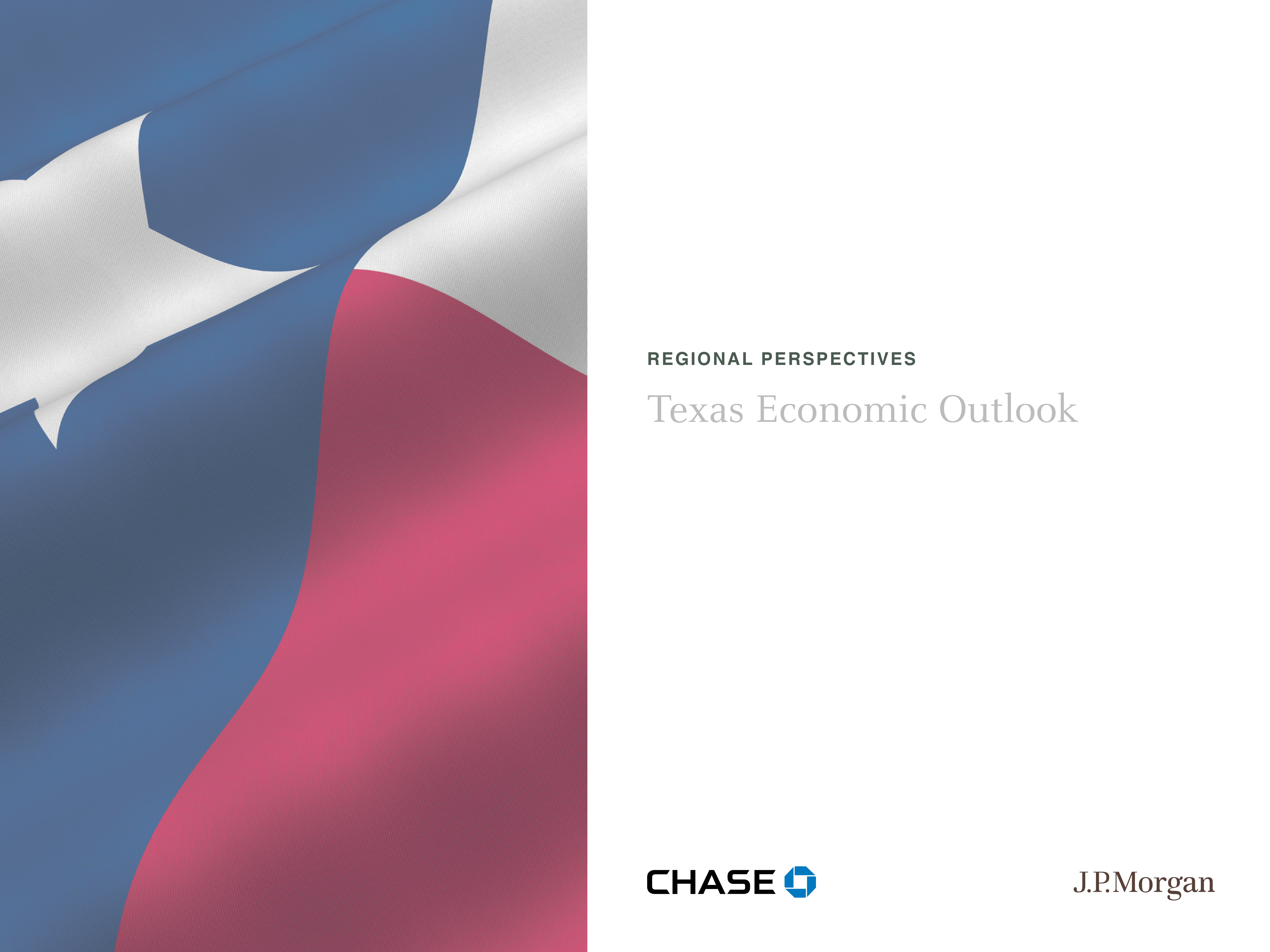 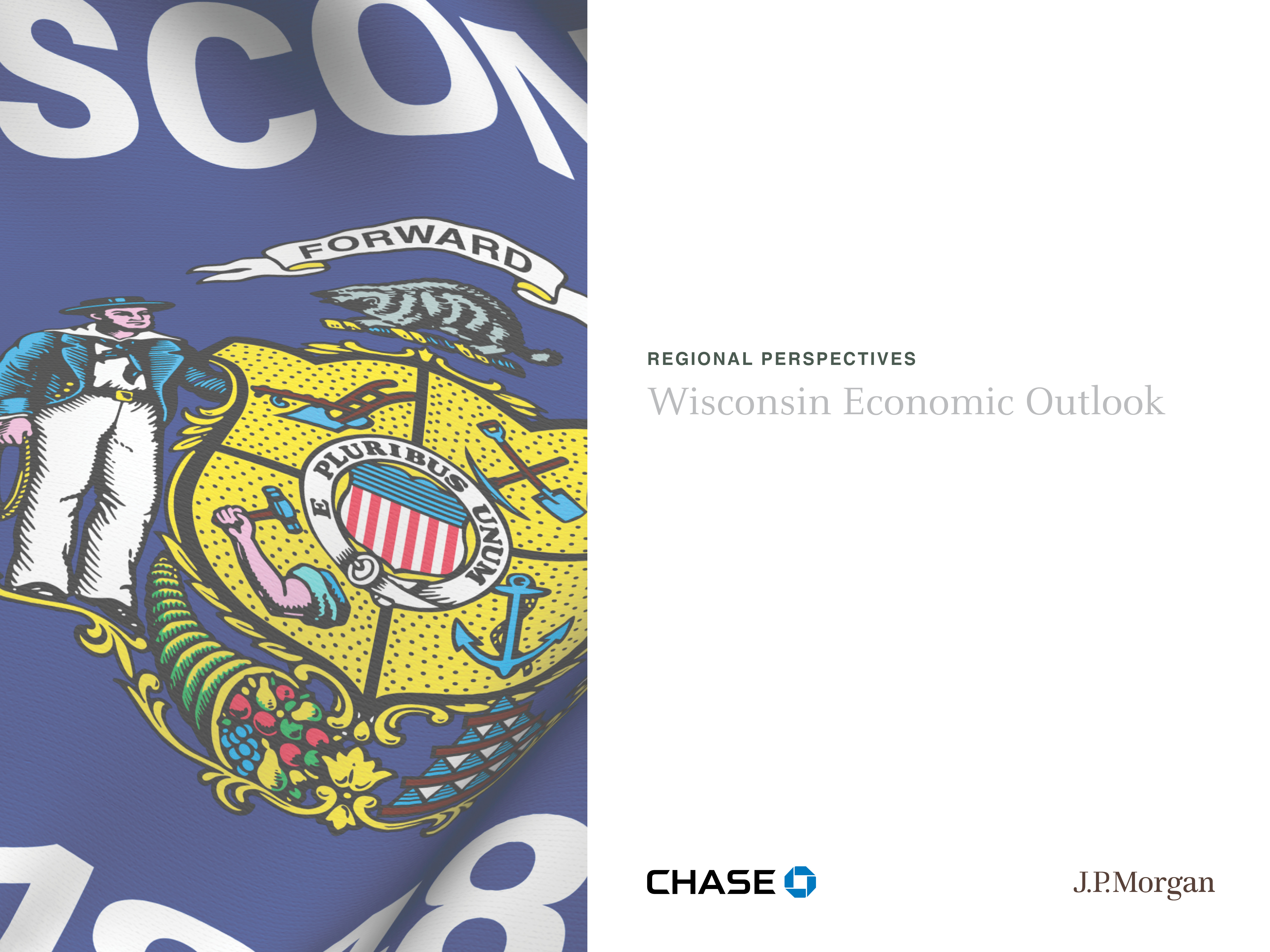 Appendix III. Wisconsin
[Speaker Notes: Cover Image Update:
- Right click the image 
- Select “Change Picture”
- Insert desired cover option]
October 18, 2019
84
Regional Perspectives: Minnesota Economic Outlook
Commercial  Banking
[Speaker Notes: To insert additional slides:
- Right click the thumbnail image to the left and select “Duplicate Slide” 

Formatting Notes: (note- When pasting, select “Paste Special”, then unformatted text – this will preserve the formatting showcased above)

Slide Title: 
 Font: Celeste OT
 Size: 24 pt
 Color: RGB 128/128/128

Chart Title: 
 Font: Helvetica Bold
 Size: 9 pt
 Color: RGB 136/171/213 

Sidebar Title: 
 Font: Helvetica Bold
 Size: 9 pt
 Color: RGB 136/171/213 
 Space before “What the Chart Shows”
 Click square on lower-right-hand of the “Paragraph Tab” on the menu bar at the top and the paragraph dialogue box will open
 Line Spacing set to Exactly 30 pt
 Space before “Key Messages”
 Click square on lower-right-hand of the “Paragraph Tab” on the menu bar at the top and the paragraph dialogue box will open
 Line Spacing set to Exactly 24 pt
Sidebar “Source”:
 Font: Helvetica
 Size: 7 pt
 Color: Black RGB 0/0/0
 Space before “Source”
  Line Spacing set to Single, 12 pts Before(Click square on lower-right-hand of the “Paragraph Tab” on the menu bar at the top and the paragraph dialogue box will open)

Sidebar Shading:
 Color: Black RGB 242/242/242

Sidebar Bullets: 
 Font: Helvetica
 Size: 9 pt
 Color: RGB 136/171/213 

Header/Footer: 
 Font: Helvetica
 Size: 8 pt
 Color: RGB 128/128/128]
Back in the Zone
Unemployment rate in Wisconsin and the U.S. (percent of the labor force)
























Sources: Haver Analytics; U.S. Department of Labor. Updated through August 2018 (state) and September 2018 (U.S.).
Pretty Much Humming …
Jobless claims in Wisconsin (ratio to 2007 Q4 level)
























Sources: Haver Analytics; U.S. Department of Labor. Updated through October 5, 2019.
… Steady
Recipients of unemployment insurance benefits in Wisconsin (number)
























Source: U.S. Department of Labor. Updated through September 28, 2018.
Job Growth Is Slowing Naturally
Nonfarm employment in Wisconsin vs the U.S. (percent change from 12 months earlier)
























Sources: Haver Analytics; U.S. Department of Labor. Updated through August 2018 (state) and September 2018 (U.S.).
Economic Performance Across the State …
Real GDP (ratio to 2000 Q4 level)
























Sources: Haver Analytics; U.S. Department of Labor. Updated through August 2018 (state) and September 2018 (U.S.).
… It Depends on Where You Sit
Nonfarm employment in Wisconsin and the U.S. (ratio to 2000 Q4 level)
























Sources: Haver Analytics; U.S. Department of Labor. Updated through August 2018 (state) and September 2018 (U.S.).
Millennial Headwinds for the Midwest
Nonfarm payroll employment across the nation (ratio to 2007 Q4)
























Sources: Haver Analytics; U.S. Department of Labor. Updated through August 2018 (state) and September 2018 (U.S.).
Midwest Has Fared Better in the Recovery
Nonfarm payroll employment across the nation (ratio to 2007 Q4)
























Sources: Haver Analytics; U.S. Department of Labor. Updated through August 2018 (state) and September 2018 (U.S.).
V. Life in Steady State
73
[Speaker Notes: To insert additional slides:
 Right click the thumbnail image to the left and select “Duplicate Slide” 

To insert chart into table:
 Click the center of the table
 Go to the “Insert” tab at the top of the menu
 Select chart

Formatting Notes: (note- When pasting, select “Paste Special”, then unformatted text – this will preserve the formatting showcased above)

Chart Title: 
 Font: Helvetica Bold
 Size: 9 pt
 Color: RGB 136/171/213 

Chart Subtitle: 
 Font: Helvetica Italic
 Size: 9 pt
 Color: Black: RGB 0/0/0

Chart “Source”:
 Font: Helvetica
 Size: 7 pt
 Color: Black RGB 0/0/0

Copy Header (if applicable): 
 Font: Helvetica Bold
 Size: 9 pt
 Color: Black: RGB 0/0/0
 Space after – 9 pt

Copy Subhead (if applicable): : 
 Font: Helvetica; Underlined
 Size: 9 pt
 Color: Black: RGB 0/0/0
Copy: 
 Font: Helvetica
 Size: 9 pt
 Color: Black: RGB 0/0/0
 Line Spacing: 1.5 (Click square on lower-right-hand of the “Paragraph Tab” on the menu bar at the top and the paragraph dialogue box will open)
 Space between paragraphs is a single line

Header/Footer: 
 Font: Helvetica
 Size: 8 pt
 Color: RGB 128/128/128]
Steady State Will Be Slower …
74
[Speaker Notes: To insert additional slides:
 Right click the thumbnail image to the left and select “Duplicate Slide” 

To insert chart into table:
 Click the center of the table
 Go to the “Insert” tab at the top of the menu
 Select chart

Formatting Notes: (note- When pasting, select “Paste Special”, then unformatted text – this will preserve the formatting showcased above)

Chart Title: 
 Font: Helvetica Bold
 Size: 9 pt
 Color: RGB 136/171/213 

Chart Subtitle: 
 Font: Helvetica Italic
 Size: 9 pt
 Color: Black: RGB 0/0/0

Chart “Source”:
 Font: Helvetica
 Size: 7 pt
 Color: Black RGB 0/0/0

Copy Header (if applicable): 
 Font: Helvetica Bold
 Size: 9 pt
 Color: Black: RGB 0/0/0
 Space after – 9 pt

Copy Subhead (if applicable): : 
 Font: Helvetica; Underlined
 Size: 9 pt
 Color: Black: RGB 0/0/0
Copy: 
 Font: Helvetica
 Size: 9 pt
 Color: Black: RGB 0/0/0
 Line Spacing: 1.5 (Click square on lower-right-hand of the “Paragraph Tab” on the menu bar at the top and the paragraph dialogue box will open)
 Space between paragraphs is a single line

Header/Footer: 
 Font: Helvetica
 Size: 8 pt
 Color: RGB 128/128/128]
That’s CBO’s Story
Real U.S. GDP growth (percent change from four quarters earlier)
























Sources: Haver Analytics; U.S. Department of Commerce; NBER Macroeconomic database. Updated through 2019 Q2.
75
(1) As the Economy Transitions from …
Unemployment (percent of the labor force)
























Sources: Haver Analytics; U.S. Department of Labor. Updated through August 2019.
76
… Recovery (Above Trend) to Steady State
Employment and the labor force (monthly change in thousands over the most recent 12 months)
























Sources: Haver Analytics; U.S. Department of Labor. Updated through August 2019.
77
… NFP Gains Will Slide from 200k to 75k
Nonfarm payroll employment (monthly change in thousands)    (% change from 12 months earlier)
























Sources: Haver Analytics; U.S. Department of Labor. Updated through August 2019.
78
(2) Potential Decelerates from 3½% to 2%
Real U.S. GDP growth (percent change from the previous year)
























Sources: Haver Analytics; U.S. Department of Commerce; NBER Macroeconomic database; Ray Fair. Updated through 2019 Q2.
79
Demographics
Change in population cohorts since 2008 (number of people by age)
























Sources: Haver Analytics; Census. Updated through December 2019.
80
Surge in the Over-50 Population …
People over 55 years of age (% of the population)                                                    (thousands)
























Sources: Haver Analytics; U.S. Department of Labor. Updated through June 2019.
81
… When Retirement Comes Into View …
Working-age, labor force and employment (ave mn ch in ‘000 in the most recent 12 months)
























Sources: Haver Analytics; U.S. Department of Labor. Updated through June 2019.
82
… Slowing the Working-Age Population
Working-age, labor force and employment (ave mn ch in ‘000 in the most recent 12 months)
























Sources: Haver Analytics; U.S. Department of Labor. Updated through June 2019.
83
P.S. Demographic Echoes Elsewhere
Unemployment rate (percent of the labor force)
























Sources: Haver Analytics; U.S. Department of Labor; International Statistical Agencies. Updated through May 2019 (Europe(, June 2019 (Japan), and July 2019 (U.S.).
84
Slower Productivity …
Nonfarm business labor productivity (annualized % change from 4 quarters earlier)
























Sources: Haver Analytics; U.S. Department of Labor. Updated through 2018 Q2.
85
… So the Metrics Say
Nonfarm business labor productivity (annualized % change from 4 quarters earlier)
























Sources: Haver Analytics; U.S. Department of Labor. Updated through 2018 Q2.
86
But Productivity Isn’t On a Preset Course
Real GDP per hour ($ per hour)                                       (annualized percent change)
























Sources: Haver Analytics; U.S. Department of Labor; U.S. Department of Commerce. Updated through 2018 Q4.
87
(3) Sleeping Giants Slow as they Develop
Real GDP (% ch from 4 qtr earlier)       China’s real GDP per capita (pctage of the U.S. level)
























Sources: Haver Anaytics; U.S. Department of Commerce; World Bank. Updated through 2019 Q1.
88
… Until the Siren Song of Unfilled Job Postings Calls and Tech Innovation Translates Into Stronger Productivity
89
[Speaker Notes: To insert additional slides:
 Right click the thumbnail image to the left and select “Duplicate Slide” 

To insert chart into table:
 Click the center of the table
 Go to the “Insert” tab at the top of the menu
 Select chart

Formatting Notes: (note- When pasting, select “Paste Special”, then unformatted text – this will preserve the formatting showcased above)

Chart Title: 
 Font: Helvetica Bold
 Size: 9 pt
 Color: RGB 136/171/213 

Chart Subtitle: 
 Font: Helvetica Italic
 Size: 9 pt
 Color: Black: RGB 0/0/0

Chart “Source”:
 Font: Helvetica
 Size: 7 pt
 Color: Black RGB 0/0/0

Copy Header (if applicable): 
 Font: Helvetica Bold
 Size: 9 pt
 Color: Black: RGB 0/0/0
 Space after – 9 pt

Copy Subhead (if applicable): : 
 Font: Helvetica; Underlined
 Size: 9 pt
 Color: Black: RGB 0/0/0
Copy: 
 Font: Helvetica
 Size: 9 pt
 Color: Black: RGB 0/0/0
 Line Spacing: 1.5 (Click square on lower-right-hand of the “Paragraph Tab” on the menu bar at the top and the paragraph dialogue box will open)
 Space between paragraphs is a single line

Header/Footer: 
 Font: Helvetica
 Size: 8 pt
 Color: RGB 128/128/128]
(1) Something Big Is Afoot in Technology
90
I Don’t Care What They Say
Nonfarm business labor productivity (annualized % change from 4 quarters earlier)
























Sources: Haver Analytics; U.S. Department of Labor. Updated through 2018 Q2.
91
Something Big (and Disruptive) Is In Play
Gini coefficient (0=maximum equality, 1=minimal distribution)
























Sources: Haver Analytics; NBER-designated recessions; Census Bureau. Updated through 2016.
92
Textbooks Don’t Teach About This
Labor productivity and real hourly compensation (ratio to respective 1985 Q4 level)
























Sources: Haver Analytics; U.S. Department of Commerce. Updated through 2018 Q3.
93
It’s Driving An Unprecedented Shift
Income share (percentage of Gross Domestic Income)
























Sources: Haver Analytics; NBER-designated recessions; U.S. Department of Commerce. Updated through 2018 Q4.
94
Actually, You and I Drive It, Not Amazon
New developments—the Digital Revolution (Amazon, Google, ride-sharing services, commercialization of private assets, AI, autonomous transportation technology, Big Data) and China’s Industrial Revolution—may be socially and politically disruptive but they are sustained in market economies by the endorsement of consumers.

Well-meaning proposals such as, for example, a living wage or a hike in the minimum wage aren’t nearly as effective as education and job skills training in meeting the challenges driven by technological change.
95
Markets ‘Know’ This Is for Real
Stocks (Wilshire 5000, flt. adj., 12/31/70 = 830.27)                         Earnings ($ billions)
























Sources: Haver Analytics; Wilshire; U.S. Department of Commerce. Updated through 2019 Q2 (profits) and August 16, 2019 (stocks).
96
(2) 7.1 Million Job Openings Beckon
97
Sirens Calling
Unfilled job postings (thousands)                                         (percent of employment)























Sources: Haver Analytics; U.S. Department of Labor. Updated through May 2019.
98
Legal Immigration Will Respond
Legal permanent status (thousands per month)                    (percent of the population)
























Sources: Haver Analytics; Wilshire; U.S. Department of Labor; Department of Homeland Security. Updated through 2017.
99
(3) More China’s Follow China
100
Make the World Great
Relative real GDP per capita (ratio to U.S. real GDP per capita, 2016 dollars)
























Sources: Haver Analytics; World Bank; JPMorgan Chase & Co. Updated through 2018 Q3.
101
Helping Others Helps Ourselves
Consumer opportunities (chained 2009 dollars)
102
VI. Recessions Need Fundamental Imbalances and These Are Notably Missing
103
[Speaker Notes: To insert additional slides:
 Right click the thumbnail image to the left and select “Duplicate Slide” 

To insert chart into table:
 Click the center of the table
 Go to the “Insert” tab at the top of the menu
 Select chart

Formatting Notes: (note- When pasting, select “Paste Special”, then unformatted text – this will preserve the formatting showcased above)

Chart Title: 
 Font: Helvetica Bold
 Size: 9 pt
 Color: RGB 136/171/213 

Chart Subtitle: 
 Font: Helvetica Italic
 Size: 9 pt
 Color: Black: RGB 0/0/0

Chart “Source”:
 Font: Helvetica
 Size: 7 pt
 Color: Black RGB 0/0/0

Copy Header (if applicable): 
 Font: Helvetica Bold
 Size: 9 pt
 Color: Black: RGB 0/0/0
 Space after – 9 pt

Copy Subhead (if applicable): : 
 Font: Helvetica; Underlined
 Size: 9 pt
 Color: Black: RGB 0/0/0
Copy: 
 Font: Helvetica
 Size: 9 pt
 Color: Black: RGB 0/0/0
 Line Spacing: 1.5 (Click square on lower-right-hand of the “Paragraph Tab” on the menu bar at the top and the paragraph dialogue box will open)
 Space between paragraphs is a single line

Header/Footer: 
 Font: Helvetica
 Size: 8 pt
 Color: RGB 128/128/128]
This Time Is a Little Different …
Unemployment, actual and Nairu (percent of the labor force, scale reversed)
























Sources: Haver Analytics; U.S. Department of Labor; Congressional Budget Office. Updated through April 2019.
104
… With Inflation In Check …
Core consumer inflation (percent change from 12 months earlier)























Note: Shaded columns denote periods when the Fed was raising interest rates.
Sources: Haver Analytics; U.S. Dep. of Com.; U.S. Dep. of Labor. Updated through November 2018 (chain PCE) and December 2018 (CPI).
105
… Surprisingly Non-Cyclical …
Core PCE chain prices (percent change from 12 months earlier)





















                                           Noninflationary Unemployment less Actual Unemployment


Sources: Haver Analytics; U.S. Department of Labor; U.S. Department of Commerce. Updated through July 2018 (inflation) and July 2018 (unemployment).
106
Commercial Banking
[Speaker Notes: To insert additional slides:
 Right click the thumbnail image to the left and select “Duplicate Slide” 

To insert chart into table:
 Click the center of the table
 Go to the “Insert” tab at the top of the menu
 Select chart

Formatting Notes: (note- When pasting, select “Paste Special”, then unformatted text – this will preserve the formatting showcased above)

Chart Title: 
 Font: Helvetica Bold
 Size: 9 pt
 Color: RGB 136/171/213 

Chart Subtitle: 
 Font: Helvetica Italic
 Size: 9 pt
 Color: Black: RGB 0/0/0

Chart “Source”:
 Font: Helvetica
 Size: 7 pt
 Color: Black RGB 0/0/0

Copy Header (if applicable): 
 Font: Helvetica Bold
 Size: 9 pt
 Color: Black: RGB 0/0/0
 Space after – 9 pt

Copy Subhead (if applicable): : 
 Font: Helvetica; Underlined
 Size: 9 pt
 Color: Black: RGB 0/0/0
Copy: 
 Font: Helvetica
 Size: 9 pt
 Color: Black: RGB 0/0/0
 Line Spacing: 1.5 (Click square on lower-right-hand of the “Paragraph Tab” on the menu bar at the top and the paragraph dialogue box will open)
 Space between paragraphs is a single line

Header/Footer: 
 Font: Helvetica
 Size: 8 pt
 Color: RGB 128/128/128]
… and Speculative Imbalances Absent
Nominal household income and house prices (January 2000 = 100)
























Sources: U.S. Dep. of Commerce; CoreLogic; U.S. Department of Commerce. Updated through 2019 Q1.
107
VII. Fed Issues
110
[Speaker Notes: To insert additional slides:
 Right click the thumbnail image to the left and select “Duplicate Slide” 

To insert chart into table:
 Click the center of the table
 Go to the “Insert” tab at the top of the menu
 Select chart

Formatting Notes: (note- When pasting, select “Paste Special”, then unformatted text – this will preserve the formatting showcased above)

Chart Title: 
 Font: Helvetica Bold
 Size: 9 pt
 Color: RGB 136/171/213 

Chart Subtitle: 
 Font: Helvetica Italic
 Size: 9 pt
 Color: Black: RGB 0/0/0

Chart “Source”:
 Font: Helvetica
 Size: 7 pt
 Color: Black RGB 0/0/0

Copy Header (if applicable): 
 Font: Helvetica Bold
 Size: 9 pt
 Color: Black: RGB 0/0/0
 Space after – 9 pt

Copy Subhead (if applicable): : 
 Font: Helvetica; Underlined
 Size: 9 pt
 Color: Black: RGB 0/0/0
Copy: 
 Font: Helvetica
 Size: 9 pt
 Color: Black: RGB 0/0/0
 Line Spacing: 1.5 (Click square on lower-right-hand of the “Paragraph Tab” on the menu bar at the top and the paragraph dialogue box will open)
 Space between paragraphs is a single line

Header/Footer: 
 Font: Helvetica
 Size: 8 pt
 Color: RGB 128/128/128]
The Fed’s GPS (the Stars)
111
[Speaker Notes: To insert additional slides:
 Right click the thumbnail image to the left and select “Duplicate Slide” 

To insert chart into table:
 Click the center of the table
 Go to the “Insert” tab at the top of the menu
 Select chart

Formatting Notes: (note- When pasting, select “Paste Special”, then unformatted text – this will preserve the formatting showcased above)

Chart Title: 
 Font: Helvetica Bold
 Size: 9 pt
 Color: RGB 136/171/213 

Chart Subtitle: 
 Font: Helvetica Italic
 Size: 9 pt
 Color: Black: RGB 0/0/0

Chart “Source”:
 Font: Helvetica
 Size: 7 pt
 Color: Black RGB 0/0/0

Copy Header (if applicable): 
 Font: Helvetica Bold
 Size: 9 pt
 Color: Black: RGB 0/0/0
 Space after – 9 pt

Copy Subhead (if applicable): : 
 Font: Helvetica; Underlined
 Size: 9 pt
 Color: Black: RGB 0/0/0
Copy: 
 Font: Helvetica
 Size: 9 pt
 Color: Black: RGB 0/0/0
 Line Spacing: 1.5 (Click square on lower-right-hand of the “Paragraph Tab” on the menu bar at the top and the paragraph dialogue box will open)
 Space between paragraphs is a single line

Header/Footer: 
 Font: Helvetica
 Size: 8 pt
 Color: RGB 128/128/128]
The “Neutral” Fed Funds Rate Is a Guess
Steady state federal funds rate, R* (percent)
























Sources: Haver Analytics; Federal Reserve Board. Updated through July 26, 2019
112
“Maximum Employment” Is a Guess
P-E ratio of the Wilshire 5000
























Sources: Haver Analytics; NBER-designated recession bars; Federal Reserve Board; Dow Jones. Updated through 2018 Q3 (earnings) and January 4, 2019 (stock prices).
113
2% Inflation, the Ultimate Goal, Isn’t
Nominal federal funds rate and core inflation (percent)
























¹ The inflation metrics that the Federal Reserve Board uses to communicate its policies.
Sources: Haver Analytics; U.S. Department of Commerce; Federal Reserve Board. Updated through October 2018 (inflation) and December 17, 2018 (federal funds rate).
114
Judging the Fed’s Posture
115
[Speaker Notes: To insert additional slides:
 Right click the thumbnail image to the left and select “Duplicate Slide” 

To insert chart into table:
 Click the center of the table
 Go to the “Insert” tab at the top of the menu
 Select chart

Formatting Notes: (note- When pasting, select “Paste Special”, then unformatted text – this will preserve the formatting showcased above)

Chart Title: 
 Font: Helvetica Bold
 Size: 9 pt
 Color: RGB 136/171/213 

Chart Subtitle: 
 Font: Helvetica Italic
 Size: 9 pt
 Color: Black: RGB 0/0/0

Chart “Source”:
 Font: Helvetica
 Size: 7 pt
 Color: Black RGB 0/0/0

Copy Header (if applicable): 
 Font: Helvetica Bold
 Size: 9 pt
 Color: Black: RGB 0/0/0
 Space after – 9 pt

Copy Subhead (if applicable): : 
 Font: Helvetica; Underlined
 Size: 9 pt
 Color: Black: RGB 0/0/0
Copy: 
 Font: Helvetica
 Size: 9 pt
 Color: Black: RGB 0/0/0
 Line Spacing: 1.5 (Click square on lower-right-hand of the “Paragraph Tab” on the menu bar at the top and the paragraph dialogue box will open)
 Space between paragraphs is a single line

Header/Footer: 
 Font: Helvetica
 Size: 8 pt
 Color: RGB 128/128/128]
The Curve Says “Too Tight” …
Selected 10-year sovereign yields (percent)
























Sources: Haver Analytics; NBER-designated recession bars; Federal Reserve Board. Updated through March 29, 2019.
116
… It’s About the Market Vs the Fed
The federal funds rate target and 10-year Treasury yield (percent per annum)
























Sources: Haver Analytics; NBER; Federal Reserve Board. Updated through January 12, 2018.
117
The Real Funds Rate Says “Easy”
Nominal federal funds rate and core inflation (percent)
























¹ The inflation metrics that the Federal Reserve Board uses to communicate its policies.
Sources: Haver Analytics; U.S. Department of Commerce; Federal Reserve Board. Updated through October 2018 (inflation) and December 17, 2018 (federal funds rate).
118
The Stock Market Says …
P-E ratio of the Wilshire 5000
























Sources: Haver Analytics; NBER-designated recession bars; Federal Reserve Board; Dow Jones. Updated through 2018 Q3 (earnings) and January 4, 2019 (stock prices).
119
… “Thank You Very Much”
Stocks (Wilshire 5000, flt. adj., 12/31/70 = 830.27)                         Earnings ($ billions)
























Sources: Haver Analytics; Wilshire; U.S. Department of Commerce. Updated through 2018 Q4 (profits) and January 4, 2019 (stocks).
120
The Economy Says “No Issues”
Unemployment (percent of the labor force)
























Sources: Haver Analytics; U.S. Department of Labor. Updated through May 2019.
121
Two Innovative Ideas from the Fed
122
[Speaker Notes: To insert additional slides:
 Right click the thumbnail image to the left and select “Duplicate Slide” 

To insert chart into table:
 Click the center of the table
 Go to the “Insert” tab at the top of the menu
 Select chart

Formatting Notes: (note- When pasting, select “Paste Special”, then unformatted text – this will preserve the formatting showcased above)

Chart Title: 
 Font: Helvetica Bold
 Size: 9 pt
 Color: RGB 136/171/213 

Chart Subtitle: 
 Font: Helvetica Italic
 Size: 9 pt
 Color: Black: RGB 0/0/0

Chart “Source”:
 Font: Helvetica
 Size: 7 pt
 Color: Black RGB 0/0/0

Copy Header (if applicable): 
 Font: Helvetica Bold
 Size: 9 pt
 Color: Black: RGB 0/0/0
 Space after – 9 pt

Copy Subhead (if applicable): : 
 Font: Helvetica; Underlined
 Size: 9 pt
 Color: Black: RGB 0/0/0
Copy: 
 Font: Helvetica
 Size: 9 pt
 Color: Black: RGB 0/0/0
 Line Spacing: 1.5 (Click square on lower-right-hand of the “Paragraph Tab” on the menu bar at the top and the paragraph dialogue box will open)
 Space between paragraphs is a single line

Header/Footer: 
 Font: Helvetica
 Size: 8 pt
 Color: RGB 128/128/128]
(1) Rethinking Inflation Strategy …
January 25, 2012

The Committee reaffirms its judgment that inflation at the rate of 2 percent, as measured by the annual change in the price index for personal consumption expenditures, is most consistent over the longer run with the Federal Reserve’s statutory mandate. Communicating this inflation goal clearly to the public helps keep longer-term inflation expectations firmly anchored, thereby fostering price stability and moderate long-term interest rates and enhancing the Committee’s ability to promote maximum employment in the face of significant economic disturbances.




















Sources: Haver Analytics; Federal Reserve Board. Updated through February 15, 2019.
January 26, 2016

The Committee would be concerned if inflation were running persistently above or below this objective. Communicating this symmetric inflation goal clearly to the public helps keep longer-term inflation expectations firmly anchored, thereby fostering price stability and moderate long-term interest rates and enhancing the Committee’s ability to promote maximum employment in the face of significant economic disturbances.

A new idea coming soon …
123
Aiming to Anchor Inflation Expectations
Market-based implied 5-year inflation expectations 5 years in the future (percent)
























Sources: Haver Analytics; Federal Reserve Board. Updated through July 10, 2019.
124
(2) Rethinking QT
Federal Reserve liabilities (billions of dollars)
























Sources: Haver Analytics; Federal Reserve Board. Updated through July 3, 2019.
125
VIII. Market Issues
126
[Speaker Notes: To insert additional slides:
 Right click the thumbnail image to the left and select “Duplicate Slide” 

To insert chart into table:
 Click the center of the table
 Go to the “Insert” tab at the top of the menu
 Select chart

Formatting Notes: (note- When pasting, select “Paste Special”, then unformatted text – this will preserve the formatting showcased above)

Chart Title: 
 Font: Helvetica Bold
 Size: 9 pt
 Color: RGB 136/171/213 

Chart Subtitle: 
 Font: Helvetica Italic
 Size: 9 pt
 Color: Black: RGB 0/0/0

Chart “Source”:
 Font: Helvetica
 Size: 7 pt
 Color: Black RGB 0/0/0

Copy Header (if applicable): 
 Font: Helvetica Bold
 Size: 9 pt
 Color: Black: RGB 0/0/0
 Space after – 9 pt

Copy Subhead (if applicable): : 
 Font: Helvetica; Underlined
 Size: 9 pt
 Color: Black: RGB 0/0/0
Copy: 
 Font: Helvetica
 Size: 9 pt
 Color: Black: RGB 0/0/0
 Line Spacing: 1.5 (Click square on lower-right-hand of the “Paragraph Tab” on the menu bar at the top and the paragraph dialogue box will open)
 Space between paragraphs is a single line

Header/Footer: 
 Font: Helvetica
 Size: 8 pt
 Color: RGB 128/128/128]
Why Are Bond Yields So Low?
127
[Speaker Notes: To insert additional slides:
 Right click the thumbnail image to the left and select “Duplicate Slide” 

To insert chart into table:
 Click the center of the table
 Go to the “Insert” tab at the top of the menu
 Select chart

Formatting Notes: (note- When pasting, select “Paste Special”, then unformatted text – this will preserve the formatting showcased above)

Chart Title: 
 Font: Helvetica Bold
 Size: 9 pt
 Color: RGB 136/171/213 

Chart Subtitle: 
 Font: Helvetica Italic
 Size: 9 pt
 Color: Black: RGB 0/0/0

Chart “Source”:
 Font: Helvetica
 Size: 7 pt
 Color: Black RGB 0/0/0

Copy Header (if applicable): 
 Font: Helvetica Bold
 Size: 9 pt
 Color: Black: RGB 0/0/0
 Space after – 9 pt

Copy Subhead (if applicable): : 
 Font: Helvetica; Underlined
 Size: 9 pt
 Color: Black: RGB 0/0/0
Copy: 
 Font: Helvetica
 Size: 9 pt
 Color: Black: RGB 0/0/0
 Line Spacing: 1.5 (Click square on lower-right-hand of the “Paragraph Tab” on the menu bar at the top and the paragraph dialogue box will open)
 Space between paragraphs is a single line

Header/Footer: 
 Font: Helvetica
 Size: 8 pt
 Color: RGB 128/128/128]
Why Are Bond Yields So Low?
Desperately seeking answers:
Falling inflation has lowered the inflation risk premium (included in a term many refer to as the term premium, the compensation investors require to be willing to invest in a Treasury security for a long holding period) associated with market forecasts of inflation;
Expanding global trade imbalances have increased global saving, forcing developing economies to hold the dollars they earn in trade surpluses with the U.S. and so reinvest in financial options;
Unconventional monetary policies by key central banks are still holding long-term interest rates down; 
A decision by the Federal Reserve (and possibly others) to hold larger balance sheets rather than shrink them to pre-recession levels in order to manage their policy rates more passively;
Banking regulations that force large financial institutions to hold larger buffers of liquid assets;
Ageing populations and slowing labor force growth;
Slower labor productivity growth.
Budget deficits matter, and will one day, if the fiscal imbalance plays out like the CBO projects. But technology and immigration could change that.
128
QE Is One Reason …
Global fixed income market and central bank holdings (millions of dollars)
























Sources: Haver Analytics; Bank for International Settlements. Updated through 2018 Q2.
129
… and QE Elsewhere Matters Too
Selected 10-year sovereign yields (percent)
























Sources: Haver Analytics; Federal Reserve Board; Bank of Japan; European Central Bank. Updated through February 4, 2019.
130
Global Saving Is an Issue
The U.S. current account balance (billions of dollars annually) 
























Sources: Haver Analytics; U.S. Department of Commerce. Updated through 2018 Q3.
131
Why Is Volatility So Low?
132
[Speaker Notes: To insert additional slides:
 Right click the thumbnail image to the left and select “Duplicate Slide” 

To insert chart into table:
 Click the center of the table
 Go to the “Insert” tab at the top of the menu
 Select chart

Formatting Notes: (note- When pasting, select “Paste Special”, then unformatted text – this will preserve the formatting showcased above)

Chart Title: 
 Font: Helvetica Bold
 Size: 9 pt
 Color: RGB 136/171/213 

Chart Subtitle: 
 Font: Helvetica Italic
 Size: 9 pt
 Color: Black: RGB 0/0/0

Chart “Source”:
 Font: Helvetica
 Size: 7 pt
 Color: Black RGB 0/0/0

Copy Header (if applicable): 
 Font: Helvetica Bold
 Size: 9 pt
 Color: Black: RGB 0/0/0
 Space after – 9 pt

Copy Subhead (if applicable): : 
 Font: Helvetica; Underlined
 Size: 9 pt
 Color: Black: RGB 0/0/0
Copy: 
 Font: Helvetica
 Size: 9 pt
 Color: Black: RGB 0/0/0
 Line Spacing: 1.5 (Click square on lower-right-hand of the “Paragraph Tab” on the menu bar at the top and the paragraph dialogue box will open)
 Space between paragraphs is a single line

Header/Footer: 
 Font: Helvetica
 Size: 8 pt
 Color: RGB 128/128/128]
Volatility Is Cyclically Normal
CBOE Volatility (VIX) Index (annualized units)
























Sources: Haver Analytics; Chicago Board Options Exchange. Updated through May 14, 2019.
133
Macrofoundations of Equities
134
[Speaker Notes: To insert additional slides:
 Right click the thumbnail image to the left and select “Duplicate Slide” 

To insert chart into table:
 Click the center of the table
 Go to the “Insert” tab at the top of the menu
 Select chart

Formatting Notes: (note- When pasting, select “Paste Special”, then unformatted text – this will preserve the formatting showcased above)

Chart Title: 
 Font: Helvetica Bold
 Size: 9 pt
 Color: RGB 136/171/213 

Chart Subtitle: 
 Font: Helvetica Italic
 Size: 9 pt
 Color: Black: RGB 0/0/0

Chart “Source”:
 Font: Helvetica
 Size: 7 pt
 Color: Black RGB 0/0/0

Copy Header (if applicable): 
 Font: Helvetica Bold
 Size: 9 pt
 Color: Black: RGB 0/0/0
 Space after – 9 pt

Copy Subhead (if applicable): : 
 Font: Helvetica; Underlined
 Size: 9 pt
 Color: Black: RGB 0/0/0
Copy: 
 Font: Helvetica
 Size: 9 pt
 Color: Black: RGB 0/0/0
 Line Spacing: 1.5 (Click square on lower-right-hand of the “Paragraph Tab” on the menu bar at the top and the paragraph dialogue box will open)
 Space between paragraphs is a single line

Header/Footer: 
 Font: Helvetica
 Size: 8 pt
 Color: RGB 128/128/128]
What If the 21st Century Is Like the 20th?
Life expectancy at birth (years)
























Sources: Haver Analytics; National Center for Health Statistics. Updated through 2017.
THE CONSUMER OuTLOOK
S&P 500 total real rate of return (annualized over the most recent five years)



















Sources: Haver Analytics; Standard & Poor’s. Updated through May 11, 2018.
135
What a Run It’s Been …
Life expectancy at birth (years)
























Sources: Haver Analytics; National Center for Health Statistics. Updated through 2017.
Dow Jones Industrial Average (May 26, 1896 = 40.94, log10 scale)




















Sources: Haver Analytics; Standard & Poor’s. Updated through August 24, 2018.
136
… Across the Board …
Life expectancy at birth (years)
























Sources: Haver Analytics; National Center for Health Statistics. Updated through 2017.
S&P 500 (1941 – 43 = 10, log10 scale)




















Sources: Haver Analytics; Standard & Poor’s. Updated through August 24, 2018.
137
… for the Entire Market
Life expectancy at birth (years)
























Sources: Haver Analytics; National Center for Health Statistics. Updated through 2017.
Wilshire 5000, float adjusted (December 30, 1970 = 830.27, log10 scale)




















Sources: Haver Analytics; Standard & Poor’s. Updated through August 24, 2018.
138
Credit Markets
139
[Speaker Notes: To insert additional slides:
 Right click the thumbnail image to the left and select “Duplicate Slide” 

To insert chart into table:
 Click the center of the table
 Go to the “Insert” tab at the top of the menu
 Select chart

Formatting Notes: (note- When pasting, select “Paste Special”, then unformatted text – this will preserve the formatting showcased above)

Chart Title: 
 Font: Helvetica Bold
 Size: 9 pt
 Color: RGB 136/171/213 

Chart Subtitle: 
 Font: Helvetica Italic
 Size: 9 pt
 Color: Black: RGB 0/0/0

Chart “Source”:
 Font: Helvetica
 Size: 7 pt
 Color: Black RGB 0/0/0

Copy Header (if applicable): 
 Font: Helvetica Bold
 Size: 9 pt
 Color: Black: RGB 0/0/0
 Space after – 9 pt

Copy Subhead (if applicable): : 
 Font: Helvetica; Underlined
 Size: 9 pt
 Color: Black: RGB 0/0/0
Copy: 
 Font: Helvetica
 Size: 9 pt
 Color: Black: RGB 0/0/0
 Line Spacing: 1.5 (Click square on lower-right-hand of the “Paragraph Tab” on the menu bar at the top and the paragraph dialogue box will open)
 Space between paragraphs is a single line

Header/Footer: 
 Font: Helvetica
 Size: 8 pt
 Color: RGB 128/128/128]
… that and Financial Balance
Selected credit spreads (yield differential versus 10-year Treasury yield, basis points)
























Sources: Haver Analytics; U.S. Department of Commerce. Updated through December 2018.
140
Bank Credit
141
[Speaker Notes: To insert additional slides:
 Right click the thumbnail image to the left and select “Duplicate Slide” 

To insert chart into table:
 Click the center of the table
 Go to the “Insert” tab at the top of the menu
 Select chart

Formatting Notes: (note- When pasting, select “Paste Special”, then unformatted text – this will preserve the formatting showcased above)

Chart Title: 
 Font: Helvetica Bold
 Size: 9 pt
 Color: RGB 136/171/213 

Chart Subtitle: 
 Font: Helvetica Italic
 Size: 9 pt
 Color: Black: RGB 0/0/0

Chart “Source”:
 Font: Helvetica
 Size: 7 pt
 Color: Black RGB 0/0/0

Copy Header (if applicable): 
 Font: Helvetica Bold
 Size: 9 pt
 Color: Black: RGB 0/0/0
 Space after – 9 pt

Copy Subhead (if applicable): : 
 Font: Helvetica; Underlined
 Size: 9 pt
 Color: Black: RGB 0/0/0
Copy: 
 Font: Helvetica
 Size: 9 pt
 Color: Black: RGB 0/0/0
 Line Spacing: 1.5 (Click square on lower-right-hand of the “Paragraph Tab” on the menu bar at the top and the paragraph dialogue box will open)
 Space between paragraphs is a single line

Header/Footer: 
 Font: Helvetica
 Size: 8 pt
 Color: RGB 128/128/128]
Evolving Sources of Credit
Initial applications for unemployment benefits (thousands, weekly)
























Sources: Haver Analytics; U.S. Department of Labor. Updated through April 20, 2019.
THE CONSUMER OuTLOOK
Nominal GDP and bank credit (billions of dollars)




















Sources: Haver Analytics; Federal Reserve Board. Updated through 2018 Q3.
142
Evolving Sources of Credit
Initial applications for unemployment benefits (thousands, weekly)
























Sources: Haver Analytics; U.S. Department of Labor. Updated through April 20, 2019.
THE CONSUMER OuTLOOK
Nominal GDP and bank credit (billions of dollars)




















Sources: Haver Analytics; Federal Reserve Board. Updated through 2018 Q3.
143
Sources of Credit
Initial applications for unemployment benefits (thousands, weekly)
























Sources: Haver Analytics; U.S. Department of Labor. Updated through April 20, 2019.
THE CONSUMER OuTLOOK
Nominal GDP and bank credit (billions of dollars)




















Sources: Haver Analytics; Federal Reserve Board. Updated through 2018 Q3.
144
Bank Credit, Levels
Initial applications for unemployment benefits (thousands, weekly)
























Sources: Haver Analytics; U.S. Department of Labor. Updated through April 20, 2019.
THE CONSUMER OuTLOOK
All bank credit (billions of dollars)




















Sources: Haver Analytics; Federal Reserve Board (H.8). Updated through June 20, 2018.
145
Bank Credit, Growth
Initial applications for unemployment benefits (thousands, weekly)
























Sources: Haver Analytics; U.S. Department of Labor. Updated through April 20, 2019.
THE CONSUMER OuTLOOK
All bank credit (annualized percent change from 13 weeks earlier)




















Sources: Haver Analytics; Federal Reserve Board (H.8). Updated through June 20, 2018.
146
Bank Portfolios of Securities and Loans
Initial applications for unemployment benefits (thousands, weekly)
























Sources: Haver Analytics; U.S. Department of Labor. Updated through April 20, 2019.
THE CONSUMER OuTLOOK
Bank credit, break adjusted (annualized percent change from 6 months earlier)




















Sources: Haver Analytics; Federal Reserve Board (H.8). Updated through May 2018.
147
Securities Holdings
Initial applications for unemployment benefits (thousands, weekly)
























Sources: Haver Analytics; U.S. Department of Labor. Updated through April 20, 2019.
THE CONSUMER OuTLOOK
Bank securities, break adjusted (annualized percent change from 6 months earlier)




















Sources: Haver Analytics; Federal Reserve Board (H.8). Updated through May 2018.
148
Loans
Initial applications for unemployment benefits (thousands, weekly)
























Sources: Haver Analytics; U.S. Department of Labor. Updated through April 20, 2019.
THE CONSUMER OuTLOOK
Bank loans and leases, break adjusted (annualized percent change from 6 months earlier)




















Sources: Haver Analytics; Federal Reserve Board (H.8). Updated through May 2018.
149
Commercial & Industrial Loans
Initial applications for unemployment benefits (thousands, weekly)
























Sources: Haver Analytics; U.S. Department of Labor. Updated through April 20, 2019.
THE CONSUMER OuTLOOK
C & I loans, break adjusted (annualized percent change from 6 months earlier)




















Sources: Haver Analytics; Federal Reserve Board (H.8). Updated through November 2018.
150
Commercial & Industrial Loans
Initial applications for unemployment benefits (thousands, weekly)
























Sources: Haver Analytics; U.S. Department of Labor. Updated through April 20, 2019.
THE CONSUMER OuTLOOK
C & I loans, break adjusted (annualized percent change from 6 months earlier)




















Sources: Haver Analytics; Federal Reserve Board (H.8). Updated through May 2018.
151
HELOCs
Initial applications for unemployment benefits (thousands, weekly)
























Sources: Haver Analytics; U.S. Department of Labor. Updated through April 20, 2019.
THE CONSUMER OuTLOOK
Home equity lines of credit, break adjusted (annualized percent change from 6 months earlier)




















Sources: Haver Analytics; Federal Reserve Board (H.8). Updated through May 2018.
152
Other Real Estate Loans
Initial applications for unemployment benefits (thousands, weekly)
























Sources: Haver Analytics; U.S. Department of Labor. Updated through April 20, 2019.
THE CONSUMER OuTLOOK
Real estate loans, break adjusted (annualized percent change from 6 months earlier)




















Sources: Haver Analytics; Federal Reserve Board (H.8). Updated through May 2018.
153
CRE
Initial applications for unemployment benefits (thousands, weekly)
























Sources: Haver Analytics; U.S. Department of Labor. Updated through April 20, 2019.
THE CONSUMER OuTLOOK
Commercial real estate loans, break adjusted (ann. percent change from 6 months earlier)




















Sources: Haver Analytics; Federal Reserve Board (H.8). Updated through May 2018.
154
Consumer
Initial applications for unemployment benefits (thousands, weekly)
























Sources: Haver Analytics; U.S. Department of Labor. Updated through April 20, 2019.
THE CONSUMER OuTLOOK
Consumer loans, break adjusted (ann. percent change from 6 months earlier)




















Sources: Haver Analytics; Federal Reserve Board (H.8). Updated through May 2018.
155
QE and the Yield Curve
156
[Speaker Notes: To insert additional slides:
 Right click the thumbnail image to the left and select “Duplicate Slide” 

To insert chart into table:
 Click the center of the table
 Go to the “Insert” tab at the top of the menu
 Select chart

Formatting Notes: (note- When pasting, select “Paste Special”, then unformatted text – this will preserve the formatting showcased above)

Chart Title: 
 Font: Helvetica Bold
 Size: 9 pt
 Color: RGB 136/171/213 

Chart Subtitle: 
 Font: Helvetica Italic
 Size: 9 pt
 Color: Black: RGB 0/0/0

Chart “Source”:
 Font: Helvetica
 Size: 7 pt
 Color: Black RGB 0/0/0

Copy Header (if applicable): 
 Font: Helvetica Bold
 Size: 9 pt
 Color: Black: RGB 0/0/0
 Space after – 9 pt

Copy Subhead (if applicable): : 
 Font: Helvetica; Underlined
 Size: 9 pt
 Color: Black: RGB 0/0/0
Copy: 
 Font: Helvetica
 Size: 9 pt
 Color: Black: RGB 0/0/0
 Line Spacing: 1.5 (Click square on lower-right-hand of the “Paragraph Tab” on the menu bar at the top and the paragraph dialogue box will open)
 Space between paragraphs is a single line

Header/Footer: 
 Font: Helvetica
 Size: 8 pt
 Color: RGB 128/128/128]
QE Intended to Lower Real Bond Yields …
Initial applications for unemployment benefits (thousands, weekly)
























Sources: Haver Analytics; U.S. Department of Labor. Updated through April 20, 2019.
THE CONSUMER OuTLOOK
Components of the 5 x 5 nominal Treasury yield (percent)




















Sources: Haver Analytics; Federal Reserve Board. Updated through July 27, 2018.
157
… Shrink the Term Premium … and It Did
Initial applications for unemployment benefits (thousands, weekly)
























Sources: Haver Analytics; U.S. Department of Labor. Updated through April 20, 2019.
THE CONSUMER OuTLOOK
Components of the 10-year Treasury yield (percent)




















Sources: Haver Analytics; Federal Reserve Board. Updated through July 27, 2018.
158
So, Why Are Rates Still Low?
Initial applications for unemployment benefits (thousands, weekly)
























Sources: Haver Analytics; U.S. Department of Labor. Updated through April 20, 2019.
THE CONSUMER OuTLOOK
U.S federal deficit ($ billions)                                                                               (percent of GDP)




















Sources: Haver Analytics; U.S. Department of Commerce; NBER Macroeconomic database. Updated through November 2017.
159
QE by Others Touches Us …
Initial applications for unemployment benefits (thousands, weekly)
























Sources: Haver Analytics; U.S. Department of Labor. Updated through April 20, 2019.
THE CONSUMER OuTLOOK
Selected 10-year sovereign yields (percent)




















Sources: Haver Analytics; Federal Reserve Board; Bank of Japan; European Central Bank. Updated through February 4, 2019.
160
… the LCR Tempers the Unwind …
Initial applications for unemployment benefits (thousands, weekly)
























Sources: Haver Analytics; U.S. Department of Labor. Updated through April 20, 2019.
THE CONSUMER OuTLOOK
Assets held by banks that meet the LCR (% of reserves at the Fed + Treasuries)




















Sources: Haver Analytics; Federal Reserve Board. Updated through 2018 Q4.
161
… for the Most Part
Initial applications for unemployment benefits (thousands, weekly)
























Sources: Haver Analytics; U.S. Department of Labor. Updated through April 20, 2019.
THE CONSUMER OuTLOOK
Selected assets of large domestically-chartered depository institutions (billions of dollars)




















Sources: Haver Analytics; Federal Reserve Board. Updated through June 2018.
162
… and Global Saving Is Back …
Initial applications for unemployment benefits (thousands, weekly)
























Sources: Haver Analytics; U.S. Department of Labor. Updated through April 20, 2019.
THE CONSUMER OuTLOOK
U.S. current account balance (billions of dollars over the most recent four quarters)




















Sources: Haver Analytics; Bureau of Economic Analysis. Updated through 2018 Q1.
163
… Driving Foreign Buyers of Dollars
Initial applications for unemployment benefits (thousands, weekly)
























Sources: Haver Analytics; U.S. Department of Labor. Updated through April 20, 2019.
THE CONSUMER OuTLOOK
Dollar-based assets held by international investors (millions of dollars)




















Sources: Haver Analytics; Federal Reserve Board. Updated through 2017 Q4.
164
The QE Distortion …
Initial applications for unemployment benefits (thousands, weekly)
























Sources: Haver Analytics; U.S. Department of Labor. Updated through April 20, 2019.
THE CONSUMER OuTLOOK
The federal funds rate target and 10-year Treasury yield (percent per annum)




















Sources: Haver Analytics; NBER; Federal Reserve Board. Updated through January 12, 2018.
165
… Changes the Signal of the Yield Curve
Initial applications for unemployment benefits (thousands, weekly)
























Sources: Haver Analytics; U.S. Department of Labor. Updated through April 20, 2019.
THE CONSUMER OuTLOOK
Federal funds rate target less 10-year Treasury yield (percentage points)




















Sources: Haver Analytics; NBER; Federal Reserve Board. Updated through January 12, 2018.
166
IX. Outlook
167
[Speaker Notes: To insert additional slides:
 Right click the thumbnail image to the left and select “Duplicate Slide” 

To insert chart into table:
 Click the center of the table
 Go to the “Insert” tab at the top of the menu
 Select chart

Formatting Notes: (note- When pasting, select “Paste Special”, then unformatted text – this will preserve the formatting showcased above)

Chart Title: 
 Font: Helvetica Bold
 Size: 9 pt
 Color: RGB 136/171/213 

Chart Subtitle: 
 Font: Helvetica Italic
 Size: 9 pt
 Color: Black: RGB 0/0/0

Chart “Source”:
 Font: Helvetica
 Size: 7 pt
 Color: Black RGB 0/0/0

Copy Header (if applicable): 
 Font: Helvetica Bold
 Size: 9 pt
 Color: Black: RGB 0/0/0
 Space after – 9 pt

Copy Subhead (if applicable): : 
 Font: Helvetica; Underlined
 Size: 9 pt
 Color: Black: RGB 0/0/0
Copy: 
 Font: Helvetica
 Size: 9 pt
 Color: Black: RGB 0/0/0
 Line Spacing: 1.5 (Click square on lower-right-hand of the “Paragraph Tab” on the menu bar at the top and the paragraph dialogue box will open)
 Space between paragraphs is a single line

Header/Footer: 
 Font: Helvetica
 Size: 8 pt
 Color: RGB 128/128/128]
Global Outlook
May 21, 2019
168
Global Growth Will Get a Second Wind
Real GDP in selected regions (percent change from four quarters earlier)
























Sources: Haver Analytics; OECD; World Bank; IMF; CIA; U.S. Department of Commerce; J.P. Morgan. Updated through 2018 Q4.
169
[Speaker Notes: To insert additional slides:
 Right click the thumbnail image to the left and select “Duplicate Slide” 

To insert chart into table:
 Click the center of the table
 Go to the “Insert” tab at the top of the menu
 Select chart

Formatting Notes: (note- When pasting, select “Paste Special”, then unformatted text – this will preserve the formatting showcased above)

Chart Title: 
 Font: Helvetica Bold
 Size: 9 pt
 Color: RGB 136/171/213 

Chart Subtitle: 
 Font: Helvetica Italic
 Size: 9 pt
 Color: Black: RGB 0/0/0

Chart “Source”:
 Font: Helvetica
 Size: 7 pt
 Color: Black RGB 0/0/0

Copy Header (if applicable): 
 Font: Helvetica Bold
 Size: 9 pt
 Color: Black: RGB 0/0/0
 Space after – 9 pt

Copy Subhead (if applicable): : 
 Font: Helvetica; Underlined
 Size: 9 pt
 Color: Black: RGB 0/0/0
Copy: 
 Font: Helvetica
 Size: 9 pt
 Color: Black: RGB 0/0/0
 Line Spacing: 1.5 (Click square on lower-right-hand of the “Paragraph Tab” on the menu bar at the top and the paragraph dialogue box will open)
 Space between paragraphs is a single line

Header/Footer: 
 Font: Helvetica
 Size: 8 pt
 Color: RGB 128/128/128]
Nafta …
Real GDP (percent change from four quarters earlier)























Note: Global real GDP is constant 2016 dollars (not PPP basis).
Source:  Haver Analytics; U.S. Department of Commerce, World Bank, IMF, CIA. Updated through 2019 Q1.
170
[Speaker Notes: To insert additional slides:
 Right click the thumbnail image to the left and select “Duplicate Slide” 

To insert chart into table:
 Click the center of the table
 Go to the “Insert” tab at the top of the menu
 Select chart

Formatting Notes: (note- When pasting, select “Paste Special”, then unformatted text – this will preserve the formatting showcased above)

Chart Title: 
 Font: Helvetica Bold
 Size: 9 pt
 Color: RGB 136/171/213 

Chart Subtitle: 
 Font: Helvetica Italic
 Size: 9 pt
 Color: Black: RGB 0/0/0

Chart “Source”:
 Font: Helvetica
 Size: 7 pt
 Color: Black RGB 0/0/0

Copy Header (if applicable): 
 Font: Helvetica Bold
 Size: 9 pt
 Color: Black: RGB 0/0/0
 Space after – 9 pt

Copy Subhead (if applicable): : 
 Font: Helvetica; Underlined
 Size: 9 pt
 Color: Black: RGB 0/0/0
Copy: 
 Font: Helvetica
 Size: 9 pt
 Color: Black: RGB 0/0/0
 Line Spacing: 1.5 (Click square on lower-right-hand of the “Paragraph Tab” on the menu bar at the top and the paragraph dialogue box will open)
 Space between paragraphs is a single line

Header/Footer: 
 Font: Helvetica
 Size: 8 pt
 Color: RGB 128/128/128]
… and Its Members
Real GDP (percent change from four quarters earlier)























Note: Global real GDP is constant 2016 dollars (not PPP basis).
Source:  Haver Analytics; U.S. Department of Commerce, World Bank, IMF, CIA. Updated through 2019 Q1.
171
[Speaker Notes: To insert additional slides:
 Right click the thumbnail image to the left and select “Duplicate Slide” 

To insert chart into table:
 Click the center of the table
 Go to the “Insert” tab at the top of the menu
 Select chart

Formatting Notes: (note- When pasting, select “Paste Special”, then unformatted text – this will preserve the formatting showcased above)

Chart Title: 
 Font: Helvetica Bold
 Size: 9 pt
 Color: RGB 136/171/213 

Chart Subtitle: 
 Font: Helvetica Italic
 Size: 9 pt
 Color: Black: RGB 0/0/0

Chart “Source”:
 Font: Helvetica
 Size: 7 pt
 Color: Black RGB 0/0/0

Copy Header (if applicable): 
 Font: Helvetica Bold
 Size: 9 pt
 Color: Black: RGB 0/0/0
 Space after – 9 pt

Copy Subhead (if applicable): : 
 Font: Helvetica; Underlined
 Size: 9 pt
 Color: Black: RGB 0/0/0
Copy: 
 Font: Helvetica
 Size: 9 pt
 Color: Black: RGB 0/0/0
 Line Spacing: 1.5 (Click square on lower-right-hand of the “Paragraph Tab” on the menu bar at the top and the paragraph dialogue box will open)
 Space between paragraphs is a single line

Header/Footer: 
 Font: Helvetica
 Size: 8 pt
 Color: RGB 128/128/128]
C$ Mostly About Oil
Initial applications for unemployment benefits (thousands, weekly)
























Sources: Haver Analytics; U.S. Department of Labor. Updated through April 20, 2019.
Real trade-weighted Canadian dollar index (2010 = 100)    Petroleum (WTI, $/barrel)





















Sources: Haver Analytics; BIS. Energy Information Administration; Chicago Mercantile Exchange. Updated through November 23, 2018.
172
[Speaker Notes: To insert additional slides:
 Right click the thumbnail image to the left and select “Duplicate Slide” 

To insert chart into table:
 Click the center of the table
 Go to the “Insert” tab at the top of the menu
 Select chart

Formatting Notes: (note- When pasting, select “Paste Special”, then unformatted text – this will preserve the formatting showcased above)

Chart Title: 
 Font: Helvetica Bold
 Size: 9 pt
 Color: RGB 136/171/213 

Chart Subtitle: 
 Font: Helvetica Italic
 Size: 9 pt
 Color: Black: RGB 0/0/0

Chart “Source”:
 Font: Helvetica
 Size: 7 pt
 Color: Black RGB 0/0/0

Copy Header (if applicable): 
 Font: Helvetica Bold
 Size: 9 pt
 Color: Black: RGB 0/0/0
 Space after – 9 pt

Copy Subhead (if applicable): : 
 Font: Helvetica; Underlined
 Size: 9 pt
 Color: Black: RGB 0/0/0
Copy: 
 Font: Helvetica
 Size: 9 pt
 Color: Black: RGB 0/0/0
 Line Spacing: 1.5 (Click square on lower-right-hand of the “Paragraph Tab” on the menu bar at the top and the paragraph dialogue box will open)
 Space between paragraphs is a single line

Header/Footer: 
 Font: Helvetica
 Size: 8 pt
 Color: RGB 128/128/128]
Mexico’s Peso Is About Both …
Initial applications for unemployment benefits (thousands, weekly)
























Sources: Haver Analytics; U.S. Department of Labor. Updated through April 20, 2019.
Nominal trade-weighted peso index (2010 = 100)                         Petroleum (WTI, $/barrel)





















Sources: Haver Analytics; BIS. Energy Information Administration; Chicago Mercantile Exchange. Updated through November 23, 2018.
173
[Speaker Notes: To insert additional slides:
 Right click the thumbnail image to the left and select “Duplicate Slide” 

To insert chart into table:
 Click the center of the table
 Go to the “Insert” tab at the top of the menu
 Select chart

Formatting Notes: (note- When pasting, select “Paste Special”, then unformatted text – this will preserve the formatting showcased above)

Chart Title: 
 Font: Helvetica Bold
 Size: 9 pt
 Color: RGB 136/171/213 

Chart Subtitle: 
 Font: Helvetica Italic
 Size: 9 pt
 Color: Black: RGB 0/0/0

Chart “Source”:
 Font: Helvetica
 Size: 7 pt
 Color: Black RGB 0/0/0

Copy Header (if applicable): 
 Font: Helvetica Bold
 Size: 9 pt
 Color: Black: RGB 0/0/0
 Space after – 9 pt

Copy Subhead (if applicable): : 
 Font: Helvetica; Underlined
 Size: 9 pt
 Color: Black: RGB 0/0/0
Copy: 
 Font: Helvetica
 Size: 9 pt
 Color: Black: RGB 0/0/0
 Line Spacing: 1.5 (Click square on lower-right-hand of the “Paragraph Tab” on the menu bar at the top and the paragraph dialogue box will open)
 Space between paragraphs is a single line

Header/Footer: 
 Font: Helvetica
 Size: 8 pt
 Color: RGB 128/128/128]
… and Domestic Politics
Initial applications for unemployment benefits (thousands, weekly)
























Sources: Haver Analytics; U.S. Department of Labor. Updated through April 20, 2019.
Real trade-weighted peso index (2010 = 100)                                Petroleum (WTI, $/barrel)





















Sources: Haver Analytics; BIS. Energy Information Administration; Chicago Mercantile Exchange. Updated through November 23, 2018.
174
[Speaker Notes: To insert additional slides:
 Right click the thumbnail image to the left and select “Duplicate Slide” 

To insert chart into table:
 Click the center of the table
 Go to the “Insert” tab at the top of the menu
 Select chart

Formatting Notes: (note- When pasting, select “Paste Special”, then unformatted text – this will preserve the formatting showcased above)

Chart Title: 
 Font: Helvetica Bold
 Size: 9 pt
 Color: RGB 136/171/213 

Chart Subtitle: 
 Font: Helvetica Italic
 Size: 9 pt
 Color: Black: RGB 0/0/0

Chart “Source”:
 Font: Helvetica
 Size: 7 pt
 Color: Black RGB 0/0/0

Copy Header (if applicable): 
 Font: Helvetica Bold
 Size: 9 pt
 Color: Black: RGB 0/0/0
 Space after – 9 pt

Copy Subhead (if applicable): : 
 Font: Helvetica; Underlined
 Size: 9 pt
 Color: Black: RGB 0/0/0
Copy: 
 Font: Helvetica
 Size: 9 pt
 Color: Black: RGB 0/0/0
 Line Spacing: 1.5 (Click square on lower-right-hand of the “Paragraph Tab” on the menu bar at the top and the paragraph dialogue box will open)
 Space between paragraphs is a single line

Header/Footer: 
 Font: Helvetica
 Size: 8 pt
 Color: RGB 128/128/128]
EU-28 …
Real GDP (percent change from four quarters earlier)























Note: Global real GDP is constant 2016 dollars (not PPP basis).
Source:  Haver Analytics; U.S. Department of Commerce, World Bank, IMF, CIA. Updated through 2019 Q1.
175
[Speaker Notes: To insert additional slides:
 Right click the thumbnail image to the left and select “Duplicate Slide” 

To insert chart into table:
 Click the center of the table
 Go to the “Insert” tab at the top of the menu
 Select chart

Formatting Notes: (note- When pasting, select “Paste Special”, then unformatted text – this will preserve the formatting showcased above)

Chart Title: 
 Font: Helvetica Bold
 Size: 9 pt
 Color: RGB 136/171/213 

Chart Subtitle: 
 Font: Helvetica Italic
 Size: 9 pt
 Color: Black: RGB 0/0/0

Chart “Source”:
 Font: Helvetica
 Size: 7 pt
 Color: Black RGB 0/0/0

Copy Header (if applicable): 
 Font: Helvetica Bold
 Size: 9 pt
 Color: Black: RGB 0/0/0
 Space after – 9 pt

Copy Subhead (if applicable): : 
 Font: Helvetica; Underlined
 Size: 9 pt
 Color: Black: RGB 0/0/0
Copy: 
 Font: Helvetica
 Size: 9 pt
 Color: Black: RGB 0/0/0
 Line Spacing: 1.5 (Click square on lower-right-hand of the “Paragraph Tab” on the menu bar at the top and the paragraph dialogue box will open)
 Space between paragraphs is a single line

Header/Footer: 
 Font: Helvetica
 Size: 8 pt
 Color: RGB 128/128/128]
… and Its Members
Real GDP (percent change from four quarters earlier)























Note: Global real GDP is constant 2016 dollars (not PPP basis).
Source:  Haver Analytics; U.S. Department of Commerce, World Bank, IMF, CIA. Updated through 2019 Q1.
176
[Speaker Notes: To insert additional slides:
 Right click the thumbnail image to the left and select “Duplicate Slide” 

To insert chart into table:
 Click the center of the table
 Go to the “Insert” tab at the top of the menu
 Select chart

Formatting Notes: (note- When pasting, select “Paste Special”, then unformatted text – this will preserve the formatting showcased above)

Chart Title: 
 Font: Helvetica Bold
 Size: 9 pt
 Color: RGB 136/171/213 

Chart Subtitle: 
 Font: Helvetica Italic
 Size: 9 pt
 Color: Black: RGB 0/0/0

Chart “Source”:
 Font: Helvetica
 Size: 7 pt
 Color: Black RGB 0/0/0

Copy Header (if applicable): 
 Font: Helvetica Bold
 Size: 9 pt
 Color: Black: RGB 0/0/0
 Space after – 9 pt

Copy Subhead (if applicable): : 
 Font: Helvetica; Underlined
 Size: 9 pt
 Color: Black: RGB 0/0/0
Copy: 
 Font: Helvetica
 Size: 9 pt
 Color: Black: RGB 0/0/0
 Line Spacing: 1.5 (Click square on lower-right-hand of the “Paragraph Tab” on the menu bar at the top and the paragraph dialogue box will open)
 Space between paragraphs is a single line

Header/Footer: 
 Font: Helvetica
 Size: 8 pt
 Color: RGB 128/128/128]
Asia …
Real GDP (percent change from four quarters earlier)























Note: Global real GDP is constant 2016 dollars (not PPP basis).
Source:  Haver Analytics; U.S. Department of Commerce, World Bank, IMF, CIA. Updated through 2019 Q1.
177
[Speaker Notes: To insert additional slides:
 Right click the thumbnail image to the left and select “Duplicate Slide” 

To insert chart into table:
 Click the center of the table
 Go to the “Insert” tab at the top of the menu
 Select chart

Formatting Notes: (note- When pasting, select “Paste Special”, then unformatted text – this will preserve the formatting showcased above)

Chart Title: 
 Font: Helvetica Bold
 Size: 9 pt
 Color: RGB 136/171/213 

Chart Subtitle: 
 Font: Helvetica Italic
 Size: 9 pt
 Color: Black: RGB 0/0/0

Chart “Source”:
 Font: Helvetica
 Size: 7 pt
 Color: Black RGB 0/0/0

Copy Header (if applicable): 
 Font: Helvetica Bold
 Size: 9 pt
 Color: Black: RGB 0/0/0
 Space after – 9 pt

Copy Subhead (if applicable): : 
 Font: Helvetica; Underlined
 Size: 9 pt
 Color: Black: RGB 0/0/0
Copy: 
 Font: Helvetica
 Size: 9 pt
 Color: Black: RGB 0/0/0
 Line Spacing: 1.5 (Click square on lower-right-hand of the “Paragraph Tab” on the menu bar at the top and the paragraph dialogue box will open)
 Space between paragraphs is a single line

Header/Footer: 
 Font: Helvetica
 Size: 8 pt
 Color: RGB 128/128/128]
… and Selected Countries
Real GDP (percent change from four quarters earlier)























Note: Global real GDP is constant 2016 dollars (not PPP basis).
Source:  Haver Analytics; U.S. Department of Commerce, World Bank, IMF, CIA. Updated through 2019 Q1.
178
[Speaker Notes: To insert additional slides:
 Right click the thumbnail image to the left and select “Duplicate Slide” 

To insert chart into table:
 Click the center of the table
 Go to the “Insert” tab at the top of the menu
 Select chart

Formatting Notes: (note- When pasting, select “Paste Special”, then unformatted text – this will preserve the formatting showcased above)

Chart Title: 
 Font: Helvetica Bold
 Size: 9 pt
 Color: RGB 136/171/213 

Chart Subtitle: 
 Font: Helvetica Italic
 Size: 9 pt
 Color: Black: RGB 0/0/0

Chart “Source”:
 Font: Helvetica
 Size: 7 pt
 Color: Black RGB 0/0/0

Copy Header (if applicable): 
 Font: Helvetica Bold
 Size: 9 pt
 Color: Black: RGB 0/0/0
 Space after – 9 pt

Copy Subhead (if applicable): : 
 Font: Helvetica; Underlined
 Size: 9 pt
 Color: Black: RGB 0/0/0
Copy: 
 Font: Helvetica
 Size: 9 pt
 Color: Black: RGB 0/0/0
 Line Spacing: 1.5 (Click square on lower-right-hand of the “Paragraph Tab” on the menu bar at the top and the paragraph dialogue box will open)
 Space between paragraphs is a single line

Header/Footer: 
 Font: Helvetica
 Size: 8 pt
 Color: RGB 128/128/128]
South America …
Real GDP (percent change from four quarters earlier)























Note: Global real GDP is constant 2016 dollars (not PPP basis).
Source:  Haver Analytics; U.S. Department of Commerce, World Bank, IMF, CIA. Updated through 2019 Q1.
179
[Speaker Notes: To insert additional slides:
 Right click the thumbnail image to the left and select “Duplicate Slide” 

To insert chart into table:
 Click the center of the table
 Go to the “Insert” tab at the top of the menu
 Select chart

Formatting Notes: (note- When pasting, select “Paste Special”, then unformatted text – this will preserve the formatting showcased above)

Chart Title: 
 Font: Helvetica Bold
 Size: 9 pt
 Color: RGB 136/171/213 

Chart Subtitle: 
 Font: Helvetica Italic
 Size: 9 pt
 Color: Black: RGB 0/0/0

Chart “Source”:
 Font: Helvetica
 Size: 7 pt
 Color: Black RGB 0/0/0

Copy Header (if applicable): 
 Font: Helvetica Bold
 Size: 9 pt
 Color: Black: RGB 0/0/0
 Space after – 9 pt

Copy Subhead (if applicable): : 
 Font: Helvetica; Underlined
 Size: 9 pt
 Color: Black: RGB 0/0/0
Copy: 
 Font: Helvetica
 Size: 9 pt
 Color: Black: RGB 0/0/0
 Line Spacing: 1.5 (Click square on lower-right-hand of the “Paragraph Tab” on the menu bar at the top and the paragraph dialogue box will open)
 Space between paragraphs is a single line

Header/Footer: 
 Font: Helvetica
 Size: 8 pt
 Color: RGB 128/128/128]
… and Selected Countries
Real GDP (percent change from four quarters earlier)























Note: Global real GDP is constant 2016 dollars (not PPP basis).
Source:  Haver Analytics; U.S. Department of Commerce, World Bank, IMF, CIA. Updated through 2019 Q1.
180
[Speaker Notes: To insert additional slides:
 Right click the thumbnail image to the left and select “Duplicate Slide” 

To insert chart into table:
 Click the center of the table
 Go to the “Insert” tab at the top of the menu
 Select chart

Formatting Notes: (note- When pasting, select “Paste Special”, then unformatted text – this will preserve the formatting showcased above)

Chart Title: 
 Font: Helvetica Bold
 Size: 9 pt
 Color: RGB 136/171/213 

Chart Subtitle: 
 Font: Helvetica Italic
 Size: 9 pt
 Color: Black: RGB 0/0/0

Chart “Source”:
 Font: Helvetica
 Size: 7 pt
 Color: Black RGB 0/0/0

Copy Header (if applicable): 
 Font: Helvetica Bold
 Size: 9 pt
 Color: Black: RGB 0/0/0
 Space after – 9 pt

Copy Subhead (if applicable): : 
 Font: Helvetica; Underlined
 Size: 9 pt
 Color: Black: RGB 0/0/0
Copy: 
 Font: Helvetica
 Size: 9 pt
 Color: Black: RGB 0/0/0
 Line Spacing: 1.5 (Click square on lower-right-hand of the “Paragraph Tab” on the menu bar at the top and the paragraph dialogue box will open)
 Space between paragraphs is a single line

Header/Footer: 
 Font: Helvetica
 Size: 8 pt
 Color: RGB 128/128/128]
Economic Slack …
Real GDP gap¹ (percent of potential real GDP)























¹ Actual real GDP less potential real GDP as a percent of potential real GDP.
Sources: OECD; World Bank; IMF; CIA; U.S. Department of Commerce; J.P. Morgan. Updated through 2018 Q3.
181
[Speaker Notes: To insert additional slides:
 Right click the thumbnail image to the left and select “Duplicate Slide” 

To insert chart into table:
 Click the center of the table
 Go to the “Insert” tab at the top of the menu
 Select chart

Formatting Notes: (note- When pasting, select “Paste Special”, then unformatted text – this will preserve the formatting showcased above)

Chart Title: 
 Font: Helvetica Bold
 Size: 9 pt
 Color: RGB 136/171/213 

Chart Subtitle: 
 Font: Helvetica Italic
 Size: 9 pt
 Color: Black: RGB 0/0/0

Chart “Source”:
 Font: Helvetica
 Size: 7 pt
 Color: Black RGB 0/0/0

Copy Header (if applicable): 
 Font: Helvetica Bold
 Size: 9 pt
 Color: Black: RGB 0/0/0
 Space after – 9 pt

Copy Subhead (if applicable): : 
 Font: Helvetica; Underlined
 Size: 9 pt
 Color: Black: RGB 0/0/0
Copy: 
 Font: Helvetica
 Size: 9 pt
 Color: Black: RGB 0/0/0
 Line Spacing: 1.5 (Click square on lower-right-hand of the “Paragraph Tab” on the menu bar at the top and the paragraph dialogue box will open)
 Space between paragraphs is a single line

Header/Footer: 
 Font: Helvetica
 Size: 8 pt
 Color: RGB 128/128/128]
October 18, 2019
… Accounts for Inflation Differences
Core inflation in selected advanced economies (percent change from 12 months earlier)























Note: Japan introduced a consumption tax in 1989, setting it at 3 percent. It raised this to 5 percent in April 1997 and then to 8 percent in June 2019.
Source: U.S. Department of Commerce. Updated through October 2018.
182
Commercial Banking
[Speaker Notes: To insert additional slides:
 Right click the thumbnail image to the left and select “Duplicate Slide” 

To insert chart into table:
 Click the center of the table
 Go to the “Insert” tab at the top of the menu
 Select chart

Formatting Notes: (note- When pasting, select “Paste Special”, then unformatted text – this will preserve the formatting showcased above)

Chart Title: 
 Font: Helvetica Bold
 Size: 9 pt
 Color: RGB 136/171/213 

Chart Subtitle: 
 Font: Helvetica Italic
 Size: 9 pt
 Color: Black: RGB 0/0/0

Chart “Source”:
 Font: Helvetica
 Size: 7 pt
 Color: Black RGB 0/0/0

Copy Header (if applicable): 
 Font: Helvetica Bold
 Size: 9 pt
 Color: Black: RGB 0/0/0
 Space after – 9 pt

Copy Subhead (if applicable): : 
 Font: Helvetica; Underlined
 Size: 9 pt
 Color: Black: RGB 0/0/0
Copy: 
 Font: Helvetica
 Size: 9 pt
 Color: Black: RGB 0/0/0
 Line Spacing: 1.5 (Click square on lower-right-hand of the “Paragraph Tab” on the menu bar at the top and the paragraph dialogue box will open)
 Space between paragraphs is a single line

Header/Footer: 
 Font: Helvetica
 Size: 8 pt
 Color: RGB 128/128/128]
The U.S. Rides a Fiscal Swell …
U.S. real GDP and aggregate hours worked (percent change from 12 months earlier)
























Sources: Haver Analytics; Macroeconomic Advisers. Updated through December 2018 (GDP) and January 2019 (hours).
The Fed’s View¹ (Range of Forecasts):

2019	2.0-2.7
	1.5-2.2
2021	1.4-2.1

__________
¹December 18-19, 2018
183
This One Knows the Economy Best …
Initial applications for unemployment benefits (thousands, weekly)
























Sources: Haver Analytics; U.S. Department of Labor. Updated through September 14, 2019.
184
… Says ‘Good’, Looking through the Fog
Claimants (number)     Initial applications for unemployment benefits (thousands, weekly) 
























Sources: Haver Analytics; U.S. Department of Labor. Updated through September 7, 2019 (claimants) and September 14, 2019 (claims).
Bathtub Analogy


The water flowing from the faucet into the tub

The level of the water in the bathtub
185
For the Fed, this Is the GPS
Core PCE inflation (% ch from 12 months earlier) Unloyment (% of the labor force)
























Sources: Haver Analytics; U.S. Department of Commerce; U.S. Department of Labor. Updated through November 2018 (inflation) and January 2019 (unemployment).
186
“Maximum Employment” Is a Guess …
Unemployment rate (% of the labor force)
























Sources: Haver Analytics; U.S. Department of Labor; Federal Reserve Board. Updated through December 2018 (unemployment) and December 19, 2018 (FOMC unemployment assumptions).
187
P.S. Age and Equilibrium Unemployment
Average age of the working population (years)        Nairu assumption (% of the labor force)
























Sources: Haver Analytics; U.S. Department of Labor; Congressional Budget Office. Updated through September 2018.
188
… Seriously …
Unemployment (percent of the labor force)
























Sources: Haver Analytics; U.S. Department of Labor. Updated through May 2019.
189
Demographics Connects the Dots …
Initial applications for unemployment benefits (thousands, weekly)
























Sources: Haver Analytics; U.S. Department of Labor. Updated through April 20, 2019.
THE CONSUMER OuTLOOK
Employment, working-age and labor force (mn ch in thousands over the most recent 12 months)




















Sources: Haver Analytics; Census. Updated through November 2018.
190
When You Approach Full Employment …
Unemployment (percent of the labor force)
























Sources: Haver Analytics; U.S. Department of Labor. Updated through December 2018.
191
Working Part Time Involuntarily … Normal
Core PCE inflation (% ch from 12 months earlier) Unloyment (% of the labor force)
























Sources: Haver Analytics; U.S. Department of Commerce; U.S. Department of Labor. Updated through November 2018 (inflation) and January 2019 (unemployment).
THE CONSUMER OuTLOOK
Number of people working part time involuntarily (thousands)




















Sources: Haver Analytics; U.S. Department of Labor. Updated through November 2018.
192
A Million Young Adults Still Out …
Labor force participation for selected cohorts (percent of the respective population)
























Sources: Haver Analytics; U.S. Department of Labor. Updated through February 2019.
Implied number of dropouts compared with 2007 participation rates:


35-44 y = 449,000

25-34 y = 134,000

45-54 y = 451,000

16-24 y = 1,632,000

Memo:
25-54 y  = 1,034,000
193
… They Still Are Coming Back
Core PCE inflation (% ch from 12 months earlier) Unloyment (% of the labor force)
























Sources: Haver Analytics; U.S. Department of Commerce; U.S. Department of Labor. Updated through November 2018 (inflation) and January 2019 (unemployment).
THE CONSUMER OuTLOOK
Labor force participation for 20- to 35-year olds (percent of the respective population)




















Sources: Haver Analytics; U.S. Department of Labor. Updated through February 2019.
Implied number of dropouts compared with 2007 participation rates:

 




781,000
194
Inflation’s Tame, Headline Readings …
Core PCE inflation (% ch from 12 months earlier) Unloyment (% of the labor force)
























Sources: Haver Analytics; U.S. Department of Commerce; U.S. Department of Labor. Updated through November 2018 (inflation) and January 2019 (unemployment).
THE CONSUMER OuTLOOK
Consumer inflation (percent change from 12 months earlier)




















Note: vertical bars denote periods of Fed tightening.
Sources: Haver Analytics; U.S. Dep. of Com.; U.S. Dep. of Labor. Updated through November 2018 (chain PCE) and December 2018 (CPI).
195
… and Underlying Readings (Core) …
Core PCE inflation (% ch from 12 months earlier) Unloyment (% of the labor force)
























Sources: Haver Analytics; U.S. Department of Commerce; U.S. Department of Labor. Updated through November 2018 (inflation) and January 2019 (unemployment).
THE CONSUMER OuTLOOK
Core consumer inflation (percent change from 12 months earlier)




















Note: Shaded vertical bars denote periods of Fed tightening.
Sources: Haver Analytics; U.S. Dep. of Com.; U.S. Dep. of Labor. Updated through November 2018 (chain PCE) and December 2018 (CPI).
196
… Up Close
Core PCE inflation (% ch from 12 months earlier) Unloyment (% of the labor force)
























Sources: Haver Analytics; U.S. Department of Commerce; U.S. Department of Labor. Updated through November 2018 (inflation) and January 2019 (unemployment).
THE CONSUMER OuTLOOK
Core consumer inflation (percent change from 12 months earlier)




















Sources: Haver Analytics; U.S. Dep. of Commerce. Updated through November 2018.
197
PP+ Training Tip
To use the Library slide cover page
1. Insert cover page from library
2. Delete the existing cover page
3. Refresh
4. If needed move the cover up to first slide in document (then follow steps 2,3)
Note: Don't make edits until the above steps have been followed. 
Page layout:
Make sure the page layout remains "cover page B", right click on the slide and verify the correct layout is being used.
Find PP+ Cover page layouts from the PP+ Menu > PP+ Cover Page or 
Right click on the slide sorter,
X. Consumer Update
September 5, 2019
All brands / Photo: NYC Skyline 1
198
The Mother Ship Gets the Gold Medal …
Real GDP (chained 2012 dollars)
























Sources: Haver Analytics; Macroeconomic Advisers. Updated through July 2019.
199
… and She’s Still Humming …
Initial applications for unemployment benefits (thousands, weekly)
























Sources: Haver Analytics; U.S. Department of Labor. Updated through August 31, 2019.
200
… Even If GDP Isn’t
Real U.S. GDP growth (percent change from the previous year)
























Sources: Haver Analytics; U.S. Department of Commerce; NBER Macroeconomic database; Ray Fair. Updated through 2018 Q2.
201
So What, GDP Knows Nothing
Unemployment (percent of the labor force)
























Sources: Haver Analytics; U.S. Department of Labor. Updated through May 2019.
202
Income, Consumer’s Bread & Butter, Fine …
Real consumer spending and real income (percent change from 12 months earlier)
























Sources: Haver Analytics; U.S. Department of Commerce. Updated through July 2019.
203
… Real Not Nominal …
Real consumer spending and real income (percent change from 12 months earlier)
























Sources: Haver Analytics; U.S. Department of Commerce. Updated through July 2019.
204
And that Puts the Focus on Pay …
Average hourly earnings (percent change from 12 months earlier)
























Sources: Haver Analytics; U.S. Department of Labor. Updated through July 2019.
205
… but “Pay” Is More than Wages
ECI and chain PCE inflation (percent change from 12 months earlier)
























Sources: Haver Analytics; U.S. Department of Labor; U.S. Department of Commerce. Updated through 2019 Q2
206
And the Jobs Picture Counts Too
Selected surveys of employment (percent change from 12 months earlier)
























Sources: Haver Analytics; U.S. Department of Labor. Updated through July 2019.
207
Appendix of Consumer Issues
208
[Speaker Notes: To insert additional slides:
 Right click the thumbnail image to the left and select “Duplicate Slide” 

To insert chart into table:
 Click the center of the table
 Go to the “Insert” tab at the top of the menu
 Select chart

Formatting Notes: (note- When pasting, select “Paste Special”, then unformatted text – this will preserve the formatting showcased above)

Chart Title: 
 Font: Helvetica Bold
 Size: 9 pt
 Color: RGB 136/171/213 

Chart Subtitle: 
 Font: Helvetica Italic
 Size: 9 pt
 Color: Black: RGB 0/0/0

Chart “Source”:
 Font: Helvetica
 Size: 7 pt
 Color: Black RGB 0/0/0

Copy Header (if applicable): 
 Font: Helvetica Bold
 Size: 9 pt
 Color: Black: RGB 0/0/0
 Space after – 9 pt

Copy Subhead (if applicable): : 
 Font: Helvetica; Underlined
 Size: 9 pt
 Color: Black: RGB 0/0/0
Copy: 
 Font: Helvetica
 Size: 9 pt
 Color: Black: RGB 0/0/0
 Line Spacing: 1.5 (Click square on lower-right-hand of the “Paragraph Tab” on the menu bar at the top and the paragraph dialogue box will open)
 Space between paragraphs is a single line

Header/Footer: 
 Font: Helvetica
 Size: 8 pt
 Color: RGB 128/128/128]
a.  Retail Sales, Too Noisy to Tell
209
[Speaker Notes: To insert additional slides:
 Right click the thumbnail image to the left and select “Duplicate Slide” 

To insert chart into table:
 Click the center of the table
 Go to the “Insert” tab at the top of the menu
 Select chart

Formatting Notes: (note- When pasting, select “Paste Special”, then unformatted text – this will preserve the formatting showcased above)

Chart Title: 
 Font: Helvetica Bold
 Size: 9 pt
 Color: RGB 136/171/213 

Chart Subtitle: 
 Font: Helvetica Italic
 Size: 9 pt
 Color: Black: RGB 0/0/0

Chart “Source”:
 Font: Helvetica
 Size: 7 pt
 Color: Black RGB 0/0/0

Copy Header (if applicable): 
 Font: Helvetica Bold
 Size: 9 pt
 Color: Black: RGB 0/0/0
 Space after – 9 pt

Copy Subhead (if applicable): : 
 Font: Helvetica; Underlined
 Size: 9 pt
 Color: Black: RGB 0/0/0
Copy: 
 Font: Helvetica
 Size: 9 pt
 Color: Black: RGB 0/0/0
 Line Spacing: 1.5 (Click square on lower-right-hand of the “Paragraph Tab” on the menu bar at the top and the paragraph dialogue box will open)
 Space between paragraphs is a single line

Header/Footer: 
 Font: Helvetica
 Size: 8 pt
 Color: RGB 128/128/128]
Retail Sales … Genetically Noisy …
Retail sales (percent change from 12 months earlier)
























Sources: Haver Analytics; U.S. Department of Commerce. Updated through July 2019.
210
… Up Close
Retail sales (percent change from 12 months earlier)
























Sources: Haver Analytics; U.S. Department of Commerce. Updated through July 2019.
211
Core Retail Sales Too …
Retail sales ex auto and gasoline purchases (% change from 12 months earlier)
























Sources: Haver Analytics; U.S. Department of Commerce. Updated through July 2019.
212
… Up Close
Retail sales ex auto and gasoline purchases (% change from 12 months earlier)
























Sources: Haver Analytics; U.S. Department of Commerce. Updated through July 2019.
213
Hint: A Correlation that Shouldn’t Be
Gas station sales and core retail sales (% change from 12 months earlier)
























Sources: Haver Analytics; U.S. Department of Commerce. Updated through July 2019.
214
b. The Amazon Thing
215
[Speaker Notes: To insert additional slides:
 Right click the thumbnail image to the left and select “Duplicate Slide” 

To insert chart into table:
 Click the center of the table
 Go to the “Insert” tab at the top of the menu
 Select chart

Formatting Notes: (note- When pasting, select “Paste Special”, then unformatted text – this will preserve the formatting showcased above)

Chart Title: 
 Font: Helvetica Bold
 Size: 9 pt
 Color: RGB 136/171/213 

Chart Subtitle: 
 Font: Helvetica Italic
 Size: 9 pt
 Color: Black: RGB 0/0/0

Chart “Source”:
 Font: Helvetica
 Size: 7 pt
 Color: Black RGB 0/0/0

Copy Header (if applicable): 
 Font: Helvetica Bold
 Size: 9 pt
 Color: Black: RGB 0/0/0
 Space after – 9 pt

Copy Subhead (if applicable): : 
 Font: Helvetica; Underlined
 Size: 9 pt
 Color: Black: RGB 0/0/0
Copy: 
 Font: Helvetica
 Size: 9 pt
 Color: Black: RGB 0/0/0
 Line Spacing: 1.5 (Click square on lower-right-hand of the “Paragraph Tab” on the menu bar at the top and the paragraph dialogue box will open)
 Space between paragraphs is a single line

Header/Footer: 
 Font: Helvetica
 Size: 8 pt
 Color: RGB 128/128/128]
e-Commerce
Internet retail sales  (% ch from 12 mn earlier)      (% of retail sales ex. motor vehicles)
























Sources: Haver Analytics; U.S. Department of Commerce. Updated through June 2019.
216
c.  Balance Sheet Issues
217
[Speaker Notes: To insert additional slides:
 Right click the thumbnail image to the left and select “Duplicate Slide” 

To insert chart into table:
 Click the center of the table
 Go to the “Insert” tab at the top of the menu
 Select chart

Formatting Notes: (note- When pasting, select “Paste Special”, then unformatted text – this will preserve the formatting showcased above)

Chart Title: 
 Font: Helvetica Bold
 Size: 9 pt
 Color: RGB 136/171/213 

Chart Subtitle: 
 Font: Helvetica Italic
 Size: 9 pt
 Color: Black: RGB 0/0/0

Chart “Source”:
 Font: Helvetica
 Size: 7 pt
 Color: Black RGB 0/0/0

Copy Header (if applicable): 
 Font: Helvetica Bold
 Size: 9 pt
 Color: Black: RGB 0/0/0
 Space after – 9 pt

Copy Subhead (if applicable): : 
 Font: Helvetica; Underlined
 Size: 9 pt
 Color: Black: RGB 0/0/0
Copy: 
 Font: Helvetica
 Size: 9 pt
 Color: Black: RGB 0/0/0
 Line Spacing: 1.5 (Click square on lower-right-hand of the “Paragraph Tab” on the menu bar at the top and the paragraph dialogue box will open)
 Space between paragraphs is a single line

Header/Footer: 
 Font: Helvetica
 Size: 8 pt
 Color: RGB 128/128/128]
This “Tsunami” Echoes the Wealth the Nation
Consumer spending (percent of nominal GDP)
























Sources: Haver Analytics; U.S. Department of Commerce. Updated through 2019 Q2.
218
Wealth Effects Are Powerful …
Household saving (% of income)           Household savings, net worth (ratio to income) 
























Sources: Haver Analytics; U.S. Dep. of Com.; Federal Reserve Board. Updated through 2018 Q4 (Flow of Funds) and March 2019 (NIPA).
219
… Was the DR¹ Discounted Already
Household saving (% of income)           Household savings, net worth (ratio to income) 























¹ “DR” refers to the Digital Revolution.
Sources: Haver Analytics; U.S. Dep. of Com.; Federal Reserve Board. Updated through 2018 Q4 (Flow of Funds) and March 2019 (NIPA).
220
Two Thirds of Us Care About This
Homeownership rate (percent of households owning their place of residence)
























Sources: Haver Analytics; Census Bureau. Updated through 2019 Q2.
221
Fine …
Average personal income tax rate (percentage of gross income)
























Sources: Joint Committee on Taxation. Updated on December 7, 2017.
222
… OK …
Marginal income tax rate (percentage of gross income)
























Sources: Joint Committee on Taxation. Updated on December 7, 2017.
223
October 18, 2019
… But Really?
Value of the property tax deduction at the 39.6 percent marginal tax rate (percent of home value)
























¹ Mean effective property tax rate on owner occupied housing  (total real estate taxes paid divided by total home value ). Excludes property taxes paid by businesses, renters and others. Present value calculated at a 4 percent discount  rate.
Sources: U.S. Census Bureau; Tax Foundation. Updated through December 29, 2017.
224
Commercial Banking
[Speaker Notes: To insert additional slides:
 Right click the thumbnail image to the left and select “Duplicate Slide” 

To insert chart into table:
 Click the center of the table
 Go to the “Insert” tab at the top of the menu
 Select chart

Formatting Notes: (note- When pasting, select “Paste Special”, then unformatted text – this will preserve the formatting showcased above)

Chart Title: 
 Font: Helvetica Bold
 Size: 9 pt
 Color: RGB 136/171/213 

Chart Subtitle: 
 Font: Helvetica Italic
 Size: 9 pt
 Color: Black: RGB 0/0/0

Chart “Source”:
 Font: Helvetica
 Size: 7 pt
 Color: Black RGB 0/0/0

Copy Header (if applicable): 
 Font: Helvetica Bold
 Size: 9 pt
 Color: Black: RGB 0/0/0
 Space after – 9 pt

Copy Subhead (if applicable): : 
 Font: Helvetica; Underlined
 Size: 9 pt
 Color: Black: RGB 0/0/0
Copy: 
 Font: Helvetica
 Size: 9 pt
 Color: Black: RGB 0/0/0
 Line Spacing: 1.5 (Click square on lower-right-hand of the “Paragraph Tab” on the menu bar at the top and the paragraph dialogue box will open)
 Space between paragraphs is a single line

Header/Footer: 
 Font: Helvetica
 Size: 8 pt
 Color: RGB 128/128/128]
That Will Tone This Down
Household income and house prices (January 2000 = 100)
























Sources: U.S. Dep. of Commerce; CoreLogic; U.S. Department of Commerce. Updated through 2019 Q1.
225
Debt & Debt Service Is OK
Debt service (percent of income)                                                Debt (ratio to income)
























Sources: Haver Analytics; Federal Reserve Board. Updated through 2018 Q4.
226
Student Loan Debt Is High and Rising …
Student loans outstanding ($ trillions)                                       (percentage of income)
























Sources: Haver Analytics; Federal Reserve Bank of New York. Updated through 2019 Q1.
227
… But Is a Fraction of Household Debt …
Household debt levels (trillions of dollars)
























Sources: Haver Analytics; Federal Reserve Bank of New York. Updated through 2019 Q1.
228
… and of Household Debt Service …
Debt service (monthly payments as a percent of household income)
























Sources: Haver Analytics; Federal Reserve Bank of New York; Federal Reserve Board. Updated through 2019 Q1.
229
… Which Remains Historically Low
Selected measures of debt service (percent of household income)
























Sources: Haver Analytics; Federal Reserve Board.  Updated through 2019 Q1.
230
c.  Words from THE Discretionary Arena
231
[Speaker Notes: To insert additional slides:
 Right click the thumbnail image to the left and select “Duplicate Slide” 

To insert chart into table:
 Click the center of the table
 Go to the “Insert” tab at the top of the menu
 Select chart

Formatting Notes: (note- When pasting, select “Paste Special”, then unformatted text – this will preserve the formatting showcased above)

Chart Title: 
 Font: Helvetica Bold
 Size: 9 pt
 Color: RGB 136/171/213 

Chart Subtitle: 
 Font: Helvetica Italic
 Size: 9 pt
 Color: Black: RGB 0/0/0

Chart “Source”:
 Font: Helvetica
 Size: 7 pt
 Color: Black RGB 0/0/0

Copy Header (if applicable): 
 Font: Helvetica Bold
 Size: 9 pt
 Color: Black: RGB 0/0/0
 Space after – 9 pt

Copy Subhead (if applicable): : 
 Font: Helvetica; Underlined
 Size: 9 pt
 Color: Black: RGB 0/0/0
Copy: 
 Font: Helvetica
 Size: 9 pt
 Color: Black: RGB 0/0/0
 Line Spacing: 1.5 (Click square on lower-right-hand of the “Paragraph Tab” on the menu bar at the top and the paragraph dialogue box will open)
 Space between paragraphs is a single line

Header/Footer: 
 Font: Helvetica
 Size: 8 pt
 Color: RGB 128/128/128]
The Canary Is Still Chirping
U.S. light vehicle sales (millions at an annual rate)
























Sources: Haver Analytics; U.S. Department of Commerce. Updated through August 2019.
232
Years of Famine Create Pent-up Demand
Consumer opportunities (chained 2009 dollars)
























Sources: Haver Analytics; World Bank; JPMorgan Chase & Co. Updated through July 2019.
233
PP+ Training Tip
To use the Library slide cover page
1. Insert cover page from library
2. Delete the existing cover page
3. Refresh
4. If needed move the cover up to first slide in document (then follow steps 2,3)
Note: Don't make edits until the above steps have been followed. 
Page layout:
Make sure the page layout remains "cover page B", right click on the slide and verify the correct layout is being used.
Find PP+ Cover page layouts from the PP+ Menu > PP+ Cover Page or 
Right click on the slide sorter,
XI. Residential Real Estate
September 5, 2019
All brands / Photo: NYC Skyline 1
236
The SALT Limit Hurts Northeast’s House
Importance of real estate property taxes by state
























Sources: Haver Analytics; World Bank; JPMorgan Chase & Co. Updated through July 2019.
237
Rent
Importance of real estate property taxes by state























Sources: Haver Analytics; World Bank; JPMorgan Chase & Co. Updated through July 2019.
238
Rents Since 1990
Cumulative change in residential rent by metro area since the end of 2007























Sources: Haver Analytics; U.S.  Department of Commrce; U.S. Department of Labor. Updated through August 2019.
239
Rents Since 2007
Cumulative change in residential rent by metro area since the end of 2007























Sources: Haver Analytics; U.S.  Department of Commrce; U.S. Department of Labor. Updated through August 2019.
240
Rents Since 2007
Cumulative change in residential rent by metro area since the end of 2007























Sources: Haver Analytics; U.S.  Department of Commrce; U.S. Department of Labor. Updated through August 2019.
241
Rents Since 2007
Cumulative change in residential rent by metro area since the end of 2007























Sources: Haver Analytics; U.S.  Department of Commrce; U.S. Department of Labor. Updated through August 2019.
242
XII. International Trade Issues
May 21, 2019
243
Why Worry About This? …
Life expectancy at birth (years)
























Sources: Haver Analytics; National Center for Health Statistics. Updated through 2017.
THE CONSUMER OuTLOOK
Components of the U.S. current account balance (billions of dollars annually) 




















Sources: Haver Analytics; U.S. Department of Commerce. Updated through 2018 Q2.
244
… It’s Irrelevant, Small Versus GDP
Life expectancy at birth (years)
























Sources: Haver Analytics; National Center for Health Statistics. Updated through 2017.
THE CONSUMER OuTLOOK
Components of the U.S. current account balance (percent of GDP)




















Sources: Haver Analytics; U.S. Department of Commerce. Updated through 2018 Q2.
245
Good Grief, What is the Issue? …
Life expectancy at birth (years)
























Sources: Haver Analytics; National Center for Health Statistics. Updated through 2017.
THE CONSUMER OuTLOOK
Current account balance with China (billions of dollars annually)




















Sources: Haver Analytics; U.S. Department of Commerce. Updated through 2018 Q2.
246
… Even in the Case of China
Life expectancy at birth (years)
























Sources: Haver Analytics; National Center for Health Statistics. Updated through 2017.
THE CONSUMER OuTLOOK
Current account balance with China (percent of GDP)




















Sources: Haver Analytics; U.S. Department of Commerce. Updated through 2018 Q2.
247
Certainly No Issue With the EU …
Life expectancy at birth (years)
























Sources: Haver Analytics; National Center for Health Statistics. Updated through 2017.
THE CONSUMER OuTLOOK
Current account balance with the EU (billions of dollars annually)




















Sources: Haver Analytics; U.S. Department of Commerce. Updated through 2018 Q2.
248
… in Relative Terms
Life expectancy at birth (years)
























Sources: Haver Analytics; National Center for Health Statistics. Updated through 2017.
THE CONSUMER OuTLOOK
Current account balance with the EU (percent of GDP)




















Sources: Haver Analytics; U.S. Department of Commerce. Updated through 2018 Q2.
249
Global Trade Is Not a Zero-Sum Game
Initial applications for unemployment benefits (thousands, weekly)
























Sources: Haver Analytics; U.S. Department of Labor. Updated through April 20, 2019.
THE CONSUMER OuTLOOK
Global real GDP per capita (2016 dollars, PPP basis)



















Sources: Haver Analytics; CIA. Updated through 2018.
250
… It’s About This …
Initial applications for unemployment benefits (thousands, weekly)
























Sources: Haver Analytics; U.S. Department of Labor. Updated through April 20, 2019.
THE CONSUMER OuTLOOK
Real GDP per capita of selected economies (percentage of U.S. level, 2016 dollars, PPP basis)



















Sources: Haver Analytics; CIA. Updated through 2018 Q3.
251
… And Has Many Miles to Go
Initial applications for unemployment benefits (thousands, weekly)
























Sources: Haver Analytics; U.S. Department of Labor. Updated through April 20, 2019.
THE CONSUMER OuTLOOK
Relative real GDP per capita (ratio to U.S. real GDP per capita, 2016 dollars)




















Sources: Haver Analytics; World Bank; JPMorgan Chase & Co. Updated through 2018 Q3.
252
Or, Globalism Is Nationalism, because …
Initial applications for unemployment benefits (thousands, weekly)
























Sources: Haver Analytics; U.S. Department of Labor. Updated through April 20, 2019.
THE CONSUMER OuTLOOK
253
… Helping Others Helps Ourselves
Initial applications for unemployment benefits (thousands, weekly)
























Sources: Haver Analytics; U.S. Department of Labor. Updated through April 20, 2019.
THE CONSUMER OuTLOOK
Consumer opportunities (chained 2009 dollars)




















Sources: Haver Analytics; World Bank; JPMorgan Chase & Co. Updated through 2018 Q3.
254
The Goods Trade Deficit Is a Red Herring …
Initial applications for unemployment benefits (thousands, weekly)
























Sources: Haver Analytics; U.S. Department of Labor. Updated through April 20, 2019.
THE CONSUMER OuTLOOK
Components of the U.S. current account balance (billions of dollars annually) 




















Sources: Haver Analytics; U.S. Department of Commerce. Updated through 2018 Q2.
255
… and Imbalances Are Small Versus GDP
Initial applications for unemployment benefits (thousands, weekly)
























Sources: Haver Analytics; U.S. Department of Labor. Updated through April 20, 2019.
THE CONSUMER OuTLOOK
Components of the U.S. current account balance (percent of GDP)




















Sources: Haver Analytics; U.S. Department of Commerce. Updated through 2018 Q2.
256
The U.S. Versus China …
Initial applications for unemployment benefits (thousands, weekly)
























Sources: Haver Analytics; U.S. Department of Labor. Updated through April 20, 2019.
THE CONSUMER OuTLOOK
Current account balance with China (billions of dollars annually)




















Sources: Haver Analytics; U.S. Department of Commerce. Updated through 2018 Q2.
257
… in Relative Terms
Initial applications for unemployment benefits (thousands, weekly)
























Sources: Haver Analytics; U.S. Department of Labor. Updated through April 20, 2019.
THE CONSUMER OuTLOOK
Current account balance with China (percent of GDP)




















Sources: Haver Analytics; U.S. Department of Commerce. Updated through 2018 Q2.
258
The U.S. Versus the EU …
Initial applications for unemployment benefits (thousands, weekly)
























Sources: Haver Analytics; U.S. Department of Labor. Updated through April 20, 2019.
THE CONSUMER OuTLOOK
Current account balance with the EU (billions of dollars annually)




















Sources: Haver Analytics; U.S. Department of Commerce. Updated through 2018 Q2.
259
… in Relative Terms
Initial applications for unemployment benefits (thousands, weekly)
























Sources: Haver Analytics; U.S. Department of Labor. Updated through April 20, 2019.
THE CONSUMER OuTLOOK
Current account balance with the EU (percent of GDP)




















Sources: Haver Analytics; U.S. Department of Commerce. Updated through 2018 Q2.
260
The U.S. Versus Canada …
Initial applications for unemployment benefits (thousands, weekly)
























Sources: Haver Analytics; U.S. Department of Labor. Updated through April 20, 2019.
THE CONSUMER OuTLOOK
Current account balance with Canada (billions of dollars annually)




















Sources: Haver Analytics; U.S. Department of Commerce. Updated through 2018 Q2.
261
… in Relative Terms
Initial applications for unemployment benefits (thousands, weekly)
























Sources: Haver Analytics; U.S. Department of Labor. Updated through April 20, 2019.
THE CONSUMER OuTLOOK
Current account balance with Canada (percent of GDP)




















Sources: Haver Analytics; U.S. Department of Commerce. Updated through 2018 Q2.
262
Falling Tariffs Have Promoted Trade
Initial applications for unemployment benefits (thousands, weekly)
























Sources: Haver Analytics; U.S. Department of Labor. Updated through April 20, 2019.
THE CONSUMER OuTLOOK
Tariffs (percentage of merchandise imports)                             (percentage of nominal GDP)




















Sources: Haver Analytics; U.S. Department of Commerce. Updated through 2017.
263
Tariffs on China Can Be Neutralized …
Initial applications for unemployment benefits (thousands, weekly)
























Sources: Haver Analytics; U.S. Department of Labor. Updated through April 20, 2019.
THE CONSUMER OuTLOOK
Trade-weighted Renminbi (¥/$)                                                                         Renminbi (¥/$)




















Sources: Haver Analytics; Federal Reserve Board. Updated through November 15, 2018.
264
… i.e., Tariffs Are Only One Cost Factor
Initial applications for unemployment benefits (thousands, weekly)









			














Sources: Haver Analytics; U.S. Department of Labor. Updated through April 20, 2019.
THE CONSUMER OuTLOOK
Recently-Announced Tariffs

25% tariffs on $50 billion of imports from China		$12.5 billion
10% tariffs on $200 billion of imports from China		$20.0 billion

(Potential additional 15% tariffs on $200 billion of imports 
From China)					$30 billion


10% depreciation of the Chinese Yuan (implication for 
$528 billion of merchandise imports from China)		-$52.8 billion

Memo: net impact of 10% Yuan depreciation on China’s
50-60% value added of the $528 billion of merchandise
exports to the U.S)				-$26.4 billion		




















Sources: Haver Analytics; U.S. Department of Commerce. Updated through June 2018 (BIS series) and August 3, 2018 (¥/$ rate)
265
Globalism Isn’t a Macroeconomic Obstacle
Unemployment (percent of the labor force)
























Sources: Haver Analytics; U.S. Department of Labor. Updated through September 2018.
266
XIII. Annual Physical On America’s Health
267
[Speaker Notes: To insert additional slides:
 Right click the thumbnail image to the left and select “Duplicate Slide” 

To insert chart into table:
 Click the center of the table
 Go to the “Insert” tab at the top of the menu
 Select chart

Formatting Notes: (note- When pasting, select “Paste Special”, then unformatted text – this will preserve the formatting showcased above)

Chart Title: 
 Font: Helvetica Bold
 Size: 9 pt
 Color: RGB 136/171/213 

Chart Subtitle: 
 Font: Helvetica Italic
 Size: 9 pt
 Color: Black: RGB 0/0/0

Chart “Source”:
 Font: Helvetica
 Size: 7 pt
 Color: Black RGB 0/0/0

Copy Header (if applicable): 
 Font: Helvetica Bold
 Size: 9 pt
 Color: Black: RGB 0/0/0
 Space after – 9 pt

Copy Subhead (if applicable): : 
 Font: Helvetica; Underlined
 Size: 9 pt
 Color: Black: RGB 0/0/0
Copy: 
 Font: Helvetica
 Size: 9 pt
 Color: Black: RGB 0/0/0
 Line Spacing: 1.5 (Click square on lower-right-hand of the “Paragraph Tab” on the menu bar at the top and the paragraph dialogue box will open)
 Space between paragraphs is a single line

Header/Footer: 
 Font: Helvetica
 Size: 8 pt
 Color: RGB 128/128/128]
The Luckiest Generation, Take 1
Real GDP per capita  (chained 2012 dollars)
(percentage of 2018 level)                                                                                         (2012 dollars)





















Sources: Haver Analytics; U.S. Department of Commerce. Updated through 2019 Q1.
268
The Luckiest Generation, Take 2
Household net worth ($ trillions)             (ratio to nominal disposable personal income)
























Sources: Haver Analytics; U.S. Department of Commerce. Updated through December 2018.
269
Health Care-Growth … Chickens & Eggs
Life expectancy at birth (years)
























Sources: Haver Analytics; National Center for Health Statistics. Updated through 2017.
270
PP+ Training Tip
To use the Library slide cover page
1. Insert cover page from library
2. Delete the existing cover page
3. Refresh
4. If needed move the cover up to first slide in document (then follow steps 2,3)
Note: Don't make edits until the above steps have been followed. 
Page layout:
Make sure the page layout remains "cover page B", right click on the slide and verify the correct layout is being used.
Find PP+ Cover page layouts from the PP+ Menu > PP+ Cover Page or 
Right click on the slide sorter,
IX. Potential Output
September 5, 2019
All brands / Photo: NYC Skyline 1
271
Seven Million Job Vacancies and …
Life expectancy at birth (years)
























Sources: Haver Analytics; National Center for Health Statistics. Updated through 2017.
Number receiving legal resident status                                                                    Job openings




















Sources: Haver Analytics; U.S. Department of Labor. Updated through 2017 (immigration) and September 2018 (job openings).
272
… When the Job Market Calls, They Come
Life expectancy at birth (years)
























Sources: Haver Analytics; National Center for Health Statistics. Updated through 2017.
Number receiving legal resident status and H-1B visas




















Sources: Haver Analytics; U.S. Department of Labor. Updated through 2016.
273
Textbooks Don’t Know Labor Productivity …
Life expectancy at birth (years)
























Sources: Haver Analytics; National Center for Health Statistics. Updated through 2017.
THE CONSUMER OuTLOOK
Nonfarm business labor productivity (annualized percent change from 4 quarters earlier)




















Sources: Haver Analytics; U.S. Department of Labor. Updated through 2018 Q2.
274
… Which Requires Imagination
Life expectancy at birth (years)
























Sources: Haver Analytics; National Center for Health Statistics. Updated through 2017.
THE CONSUMER OuTLOOK
Nonfarm business labor productivity (annualized percent change from 4 quarters earlier)




















Sources: Haver Analytics; U.S. Department of Labor. Updated through 2018 Q2.
275
… Fluid and Unpredictable
Life expectancy at birth (years)
























Sources: Haver Analytics; National Center for Health Statistics. Updated through 2017.
THE CONSUMER OuTLOOK
Real GDP per hour ($ per hour)                                                     (annualized percent change)




















Sources: Haver Analytics; U.S. Department of Labor; U.S. Department of Commerce. Updated through 2018 Q4.
276
The Hand of Technology, Not Market Economies
Life expectancy at birth (years)
























Sources: Haver Analytics; National Center for Health Statistics. Updated through 2017.
THE CONSUMER OuTLOOK
Gini coefficient (0=maximum equality, 1=minimal distribution)




















Sources: Haver Analytics; NBER-designated recessions; Census Bureau. Updated through 2016.
277
The Face of the Digital Revolution
Life expectancy at birth (years)
























Sources: Haver Analytics; National Center for Health Statistics. Updated through 2017.
THE CONSUMER OuTLOOK
Income share (percentage of Gross Domestic Income)




















Sources: Haver Analytics; NBER-designated recessions; U.S. Department of Commerce. Updated through 2017 Q4.
278
… Not Your Textbook Variety of Tech
Life expectancy at birth (years)
























Sources: Haver Analytics; National Center for Health Statistics. Updated through 2017.
THE CONSUMER OuTLOOK
Labor productivity and real labor compensation (ratio to respective 1985 Q4 level)




















Sources: Haver Analytics; U.S. Department of Commerce. Updated through 2018 Q3.
279
“Super Stars” Aren’t Natural Monopolies
The fall of labor’s share of GDP in the United States and many other countries in recent  decades is well documented but its causes remain uncertain. Existing empirical assessments of trends in labor’s share typically have relied on industry or macro data, obscuring heterogeneity among firms. In this paper, we analyze micro panel data from the U.S. Economic Census since 1982 and international sources and document empirical patterns to assess a new interpretation of the fall in the labor share based on the rise of “superstar firms.” If globalization or technological changes advantage the most productive firms in each industry, product market concentration will rise as industries become increasingly dominated by superstar firms with high profits and a low share of labor in firm value-added and sales. As the importance of superstar firms increases, the aggregate labor share will tend to fall. Our hypothesis offers several testable predictions: industry sales will increasingly concentrate in a small number of firms; industries where concentration rises most will have the largest declines in the labor share; the fall in the labor share will be driven largely by between-firm reallocation rather than (primarily) a fall in the unweighted mean labor share within firms; the between-firm reallocation component of the fall in the labor share will be greatest in the sectors with the largest increases in market concentration; and finally, such patters will be observed not only in U.S. firms, but also internationally. We find support for all of these predictions.

“The Fall of the Labor Share and the Rise of Superstar Firms,” David Autor and NBER, David Dorn, University of Zurich, Lawrence F. Katz, Harvard University and NBER, Christina Patterson, MIT, John Van Reenen, MIT and MBER, May 1, 2017.
THE CONSUMER OuTLOOK
280
Productivity and Our “Lyin’ Eyes”
Life expectancy at birth (years)
























Sources: Haver Analytics; National Center for Health Statistics. Updated through 2017.
THE CONSUMER OuTLOOK
Nonfarm business labor productivity (annualized percent change from 4 quarters earlier)




















Sources: Haver Analytics; U.S. Department of Labor. Updated through 2017 Q4.
281
What if …
THE CONSUMER OuTLOOK
Digital innovation takes over routine effort, leaving the more labor intensive, less productive effort for workers

Measure
282
P.S. This Is About Demographics Not Mojos
Job gains/losses at newly-created firms (‘000 yearly)  Prime age¹ workers (% of the population)























¹ People who are 25 to 54 years of age.
Sources: Haver Anaytics; Census; U.S. Department of Labor Updated through June 2019.
283
PP+ Training Tip
To use the Library slide cover page
1. Insert cover page from library
2. Delete the existing cover page
3. Refresh
4. If needed move the cover up to first slide in document (then follow steps 2,3)
Note: Don't make edits until the above steps have been followed. 
Page layout:
Make sure the page layout remains "cover page B", right click on the slide and verify the correct layout is being used.
Find PP+ Cover page layouts from the PP+ Menu > PP+ Cover Page or 
Right click on the slide sorter,
XV. Corporate Tax Reform
September 5, 2019
All brands / Photo: NYC Skyline 1
284
Unprecedented Fiscal Stimulus
Initial applications for unemployment benefits (thousands, weekly)
























Sources: Haver Analytics; U.S. Department of Labor. Updated through April 20, 2019.
Budget impact (billions of dollars)






















Source: Congressional Budget Office. Updated through August 2018.
THE CONSUMER OuTLOOK
285
Historic Tax Reform …
Initial applications for unemployment benefits (thousands, weekly)
























Sources: Haver Analytics; U.S. Department of Labor. Updated through April 20, 2019.
THE CONSUMER OuTLOOK
Effective corporate taxes (percent of pre-tax profits)




















Sources: Haver Analytics; Federal Reserve Bank of Richmond. Updated through 2018 Q1.
286
… Levels the Global Field …
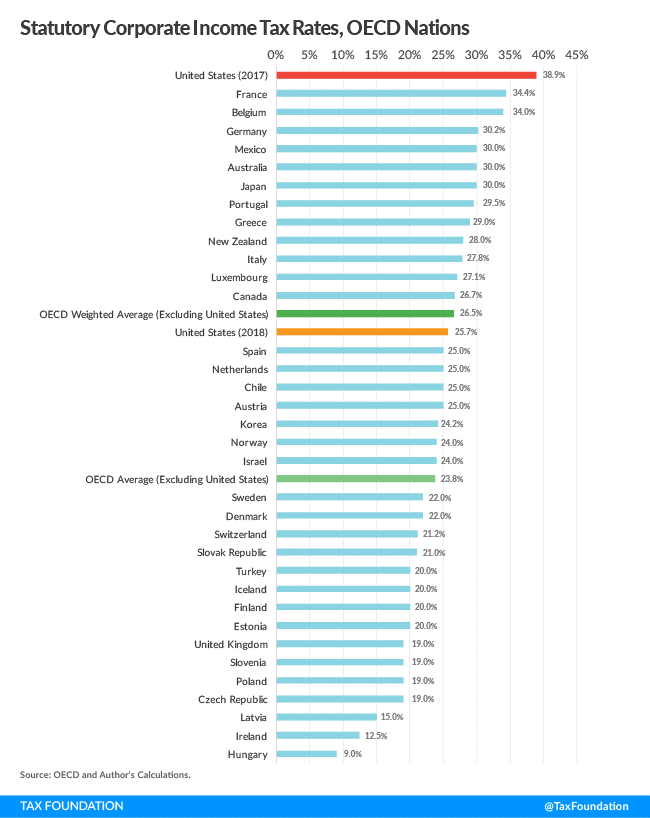 Initial applications for unemployment benefits (thousands, weekly)
























Sources: Haver Analytics; U.S. Department of Labor. Updated through April 20, 2019.
THE CONSUMER OuTLOOK
Sources: OECD and Tax Foundation.
287
… Eases Business Tax Burdens …
Initial applications for unemployment benefits (thousands, weekly)
























Sources: Haver Analytics; U.S. Department of Labor. Updated through April 20, 2019.
THE CONSUMER OuTLOOK
Corporate tax liability (percent of pre-tax profits)




















Sources: Haver Analytics; U.S. Department of Commerce. Updated through 2018 Q3.
288
… Lifts Profits and Will Benefit Workers
Initial applications for unemployment benefits (thousands, weekly)
























Sources: Haver Analytics; U.S. Department of Labor. Updated through April 20, 2019.
THE CONSUMER OuTLOOK
Selected measures of profits (percent of Gross Domestic Income)




















¹ Profits after with capital consumption and inventory valuation adjustments.
Sources: Haver Analytics; U.S. Department of Commerce; Standard and Poor’s. Updated through 2018 Q3.
289
PP+ Training Tip
To use the Library slide cover page
1. Insert cover page from library
2. Delete the existing cover page
3. Refresh
4. If needed move the cover up to first slide in document (then follow steps 2,3)
Note: Don't make edits until the above steps have been followed. 
Page layout:
Make sure the page layout remains "cover page B", right click on the slide and verify the correct layout is being used.
Find PP+ Cover page layouts from the PP+ Menu > PP+ Cover Page or 
Right click on the slide sorter,
XVI. Inflation
September 5, 2019
All brands / Photo: NYC Skyline 1
290
Inflation Is Tame
Initial applications for unemployment benefits (thousands, weekly)
























Sources: Haver Analytics; U.S. Department of Labor. Updated through April 20, 2019.
THE CONSUMER OuTLOOK
Chain PCE price indexes (percent change from 12 months earlier)




















Sources: Haver Analytics; NBER recession bars; U.S. Department of Commerce. Updated through November 2018.
291
Still Trying to Understand It
Initial applications for unemployment benefits (thousands, weekly)
























Sources: Haver Analytics; U.S. Department of Labor. Updated through April 20, 2019.
THE CONSUMER OuTLOOK
Core PCE chain prices (percent change from 12 months earlier)



















		Nairu minus unemployment (percentage points)
Sources: Haver Analytics; U.S. Department of Labor; U.S. Department of Commerce. Updated through July 2018 (inflation) and July 2018 (unemployment).
292
Commercial Banking
[Speaker Notes: To insert additional slides:
 Right click the thumbnail image to the left and select “Duplicate Slide” 

To insert chart into table:
 Click the center of the table
 Go to the “Insert” tab at the top of the menu
 Select chart

Formatting Notes: (note- When pasting, select “Paste Special”, then unformatted text – this will preserve the formatting showcased above)

Chart Title: 
 Font: Helvetica Bold
 Size: 9 pt
 Color: RGB 136/171/213 

Chart Subtitle: 
 Font: Helvetica Italic
 Size: 9 pt
 Color: Black: RGB 0/0/0

Chart “Source”:
 Font: Helvetica
 Size: 7 pt
 Color: Black RGB 0/0/0

Copy Header (if applicable): 
 Font: Helvetica Bold
 Size: 9 pt
 Color: Black: RGB 0/0/0
 Space after – 9 pt

Copy Subhead (if applicable): : 
 Font: Helvetica; Underlined
 Size: 9 pt
 Color: Black: RGB 0/0/0
Copy: 
 Font: Helvetica
 Size: 9 pt
 Color: Black: RGB 0/0/0
 Line Spacing: 1.5 (Click square on lower-right-hand of the “Paragraph Tab” on the menu bar at the top and the paragraph dialogue box will open)
 Space between paragraphs is a single line

Header/Footer: 
 Font: Helvetica
 Size: 8 pt
 Color: RGB 128/128/128]
Still Trying to Understand It
Initial applications for unemployment benefits (thousands, weekly)
























Sources: Haver Analytics; U.S. Department of Labor. Updated through April 20, 2019.
THE CONSUMER OuTLOOK
Core PCE chain prices (percent change from 12 months earlier)



















		Nairu minus unemployment (percentage points)
Sources: Haver Analytics; U.S. Department of Labor; U.S. Department of Commerce. Updated through July 2018 (inflation) and July 2018 (unemployment).
293
Commercial Banking
[Speaker Notes: To insert additional slides:
 Right click the thumbnail image to the left and select “Duplicate Slide” 

To insert chart into table:
 Click the center of the table
 Go to the “Insert” tab at the top of the menu
 Select chart

Formatting Notes: (note- When pasting, select “Paste Special”, then unformatted text – this will preserve the formatting showcased above)

Chart Title: 
 Font: Helvetica Bold
 Size: 9 pt
 Color: RGB 136/171/213 

Chart Subtitle: 
 Font: Helvetica Italic
 Size: 9 pt
 Color: Black: RGB 0/0/0

Chart “Source”:
 Font: Helvetica
 Size: 7 pt
 Color: Black RGB 0/0/0

Copy Header (if applicable): 
 Font: Helvetica Bold
 Size: 9 pt
 Color: Black: RGB 0/0/0
 Space after – 9 pt

Copy Subhead (if applicable): : 
 Font: Helvetica; Underlined
 Size: 9 pt
 Color: Black: RGB 0/0/0
Copy: 
 Font: Helvetica
 Size: 9 pt
 Color: Black: RGB 0/0/0
 Line Spacing: 1.5 (Click square on lower-right-hand of the “Paragraph Tab” on the menu bar at the top and the paragraph dialogue box will open)
 Space between paragraphs is a single line

Header/Footer: 
 Font: Helvetica
 Size: 8 pt
 Color: RGB 128/128/128]
Still Trying to Understand It
Initial applications for unemployment benefits (thousands, weekly)
























Sources: Haver Analytics; U.S. Department of Labor. Updated through April 20, 2019.
THE CONSUMER OuTLOOK
Core PCE chain prices (percent change from 12 months earlier)



















		Nairu minus unemployment (percentage points)
Sources: Haver Analytics; U.S. Department of Labor; U.S. Department of Commerce. Updated through July 2018 (inflation) and July 2018 (unemployment).
294
Commercial Banking
[Speaker Notes: To insert additional slides:
 Right click the thumbnail image to the left and select “Duplicate Slide” 

To insert chart into table:
 Click the center of the table
 Go to the “Insert” tab at the top of the menu
 Select chart

Formatting Notes: (note- When pasting, select “Paste Special”, then unformatted text – this will preserve the formatting showcased above)

Chart Title: 
 Font: Helvetica Bold
 Size: 9 pt
 Color: RGB 136/171/213 

Chart Subtitle: 
 Font: Helvetica Italic
 Size: 9 pt
 Color: Black: RGB 0/0/0

Chart “Source”:
 Font: Helvetica
 Size: 7 pt
 Color: Black RGB 0/0/0

Copy Header (if applicable): 
 Font: Helvetica Bold
 Size: 9 pt
 Color: Black: RGB 0/0/0
 Space after – 9 pt

Copy Subhead (if applicable): : 
 Font: Helvetica; Underlined
 Size: 9 pt
 Color: Black: RGB 0/0/0
Copy: 
 Font: Helvetica
 Size: 9 pt
 Color: Black: RGB 0/0/0
 Line Spacing: 1.5 (Click square on lower-right-hand of the “Paragraph Tab” on the menu bar at the top and the paragraph dialogue box will open)
 Space between paragraphs is a single line

Header/Footer: 
 Font: Helvetica
 Size: 8 pt
 Color: RGB 128/128/128]
What CBO Sees Isn’t the Same as What Was
Initial applications for unemployment benefits (thousands, weekly)
























Sources: Haver Analytics; U.S. Department of Labor. Updated through April 20, 2019.
THE CONSUMER OuTLOOK
U.S federal deficit ($ billions)                                                                               (percent of GDP)




















Sources: Haver Analytics; U.S. Department of Commerce; NBER Macroeconomic database. Updated through November 2017.
295
A Century of 3.5% Growth Shaped Promises
Initial applications for unemployment benefits (thousands, weekly)
























Sources: Haver Analytics; U.S. Department of Labor. Updated through April 20, 2019.
Real U.S. GDP growth (percent change from four quarters earlier)




















Sources: Haver Analytics; U.S. Department of Commerce; NBER Macroeconomic database. Updated through 2017 Q3.
296
2% Growth Doesn’t Work …
Initial applications for unemployment benefits (thousands, weekly)
























Sources: Haver Analytics; U.S. Department of Labor. Updated through April 20, 2019.
THE CONSUMER OuTLOOK
Long-term revenue and spending projections (percent of GDP)




















Sources: Haver Analytics; Congressional Budget Office. Updated through 2016.
Actual	Projected
297
… 3% Growth Works Better …
Initial applications for unemployment benefits (thousands, weekly)
























Sources: Haver Analytics; U.S. Department of Labor. Updated through April 20, 2019.
THE CONSUMER OuTLOOK
Long-term revenue and spending projections (percent of GDP)




















Sources: Haver Analytics; Congressional Budget Office. Updated through 2016.
Actual	Projected
298
… 3.5% Better Still
Initial applications for unemployment benefits (thousands, weekly)
























Sources: Haver Analytics; U.S. Department of Labor. Updated through April 20, 2019.
THE CONSUMER OuTLOOK
Long-term revenue and spending projections (percent of GDP)




















Sources: Haver Analytics; Congressional Budget Office. Updated through 2016.
Actual	Projected
299
Spending and Revenues
Initial applications for unemployment benefits (thousands, weekly)
























Sources: Haver Analytics; U.S. Department of Labor. Updated through April 20, 2019.
THE CONSUMER OuTLOOK
Federal spending and revenues (percent of GDP)




















Sources: Haver Analytics; Congressional Budget Office. Updated through 2017.
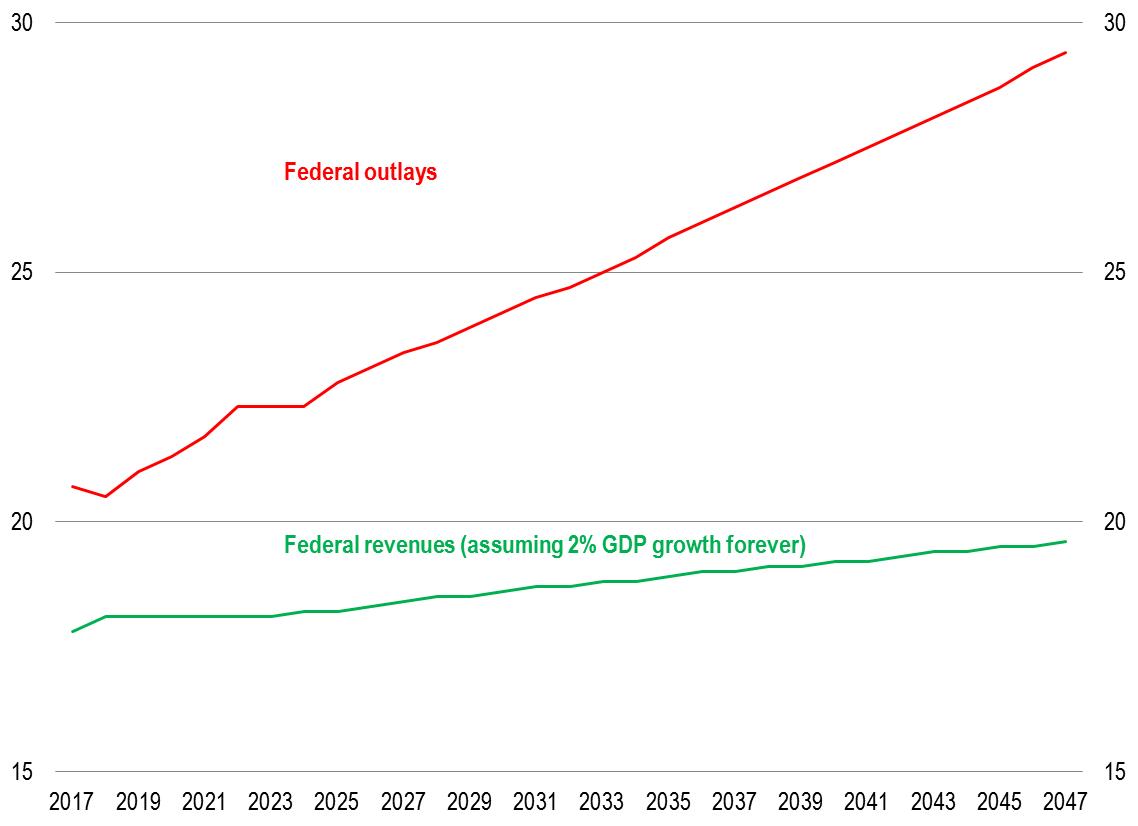 300
Spending Components
Initial applications for unemployment benefits (thousands, weekly)
























Sources: Haver Analytics; U.S. Department of Labor. Updated through April 20, 2019.
THE CONSUMER OuTLOOK
Selected spending components (percent of GDP)




















Sources: Haver Analytics; Congressional Budget Office. Updated through 2017.
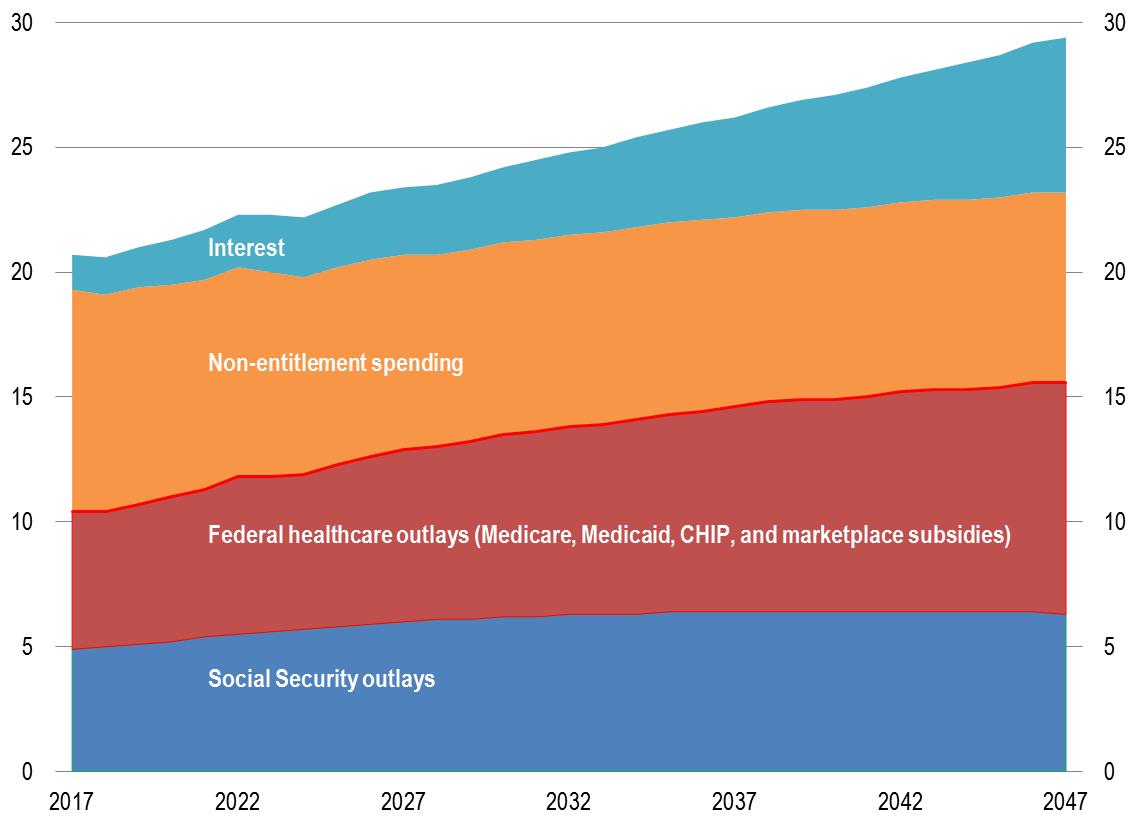 301
An Easy Fix
Initial applications for unemployment benefits (thousands, weekly)
























Sources: Haver Analytics; U.S. Department of Labor. Updated through April 20, 2019.
THE CONSUMER OuTLOOK
Life expectancy at birth and mandated retirement age (years)




















Sources: Haver Analytics; National Center for Health Statistics. Updated through 2017.
302
XVII. Energy Outlook
May 21, 2019
303
Demand Pessimism Is Fickle
Initial applications for unemployment benefits (thousands, weekly)
























Sources: Haver Analytics; U.S. Department of Labor. Updated through April 20, 2019.
Nonfarm payrolls (monthly change in thousands over the most recent 12 months)




















Sources: Haver Analytics; Federal Reserve Bank of New York. Updated through December 21, 2018.
304
Energy Drags Are Fading
Initial applications for unemployment benefits (thousands, weekly)
























Sources: Haver Analytics; U.S. Department of Labor. Updated through April 20, 2019.
Factors driving oil prices since 1986 ($ per barrel, WTI)




















Sources: Haver Analytics; Baker Hughes; Energy Information Administration. Updated through October 12, 2018.
305
Energy Drags Are Fading
Initial applications for unemployment benefits (thousands, weekly)
























Sources: Haver Analytics; U.S. Department of Labor. Updated through April 20, 2019.
WTI ($ per barrel)                    			                                      Rig Count




















Sources: Haver Analytics; Baker Hughes; Energy Information Administration. Updated through January 12, 2018.
306
Hmmm
Initial applications for unemployment benefits (thousands, weekly)
























Sources: Haver Analytics; U.S. Department of Labor. Updated through April 20, 2019.
Petroleum output (thousands of barrels daily)	                                   WTI (dollars per barrel)




















Sources: Haver Analytics; Baker Hughes; Energy Information Administration. Updated through January 12, 2018.
307
The Future Needs Lots of Energy …
Initial applications for unemployment benefits (thousands, weekly)
























Sources: Haver Analytics; U.S. Department of Labor. Updated through April 20, 2019.
Petroleum demand (thousands of barrels daily)    Global real GDP (2009 chained dollars)




















Sources: Haver Analytics; U.S. Department of Commerce; International Energy Administration. Updated through 2017 Q3.
308
… and Here’s One Reason Why
Initial applications for unemployment benefits (thousands, weekly)
























Sources: Haver Analytics; U.S. Department of Labor. Updated through April 20, 2019.
Motor vehicle sales (number annually)




















Source: Haver Analytics. Updated through 2016.
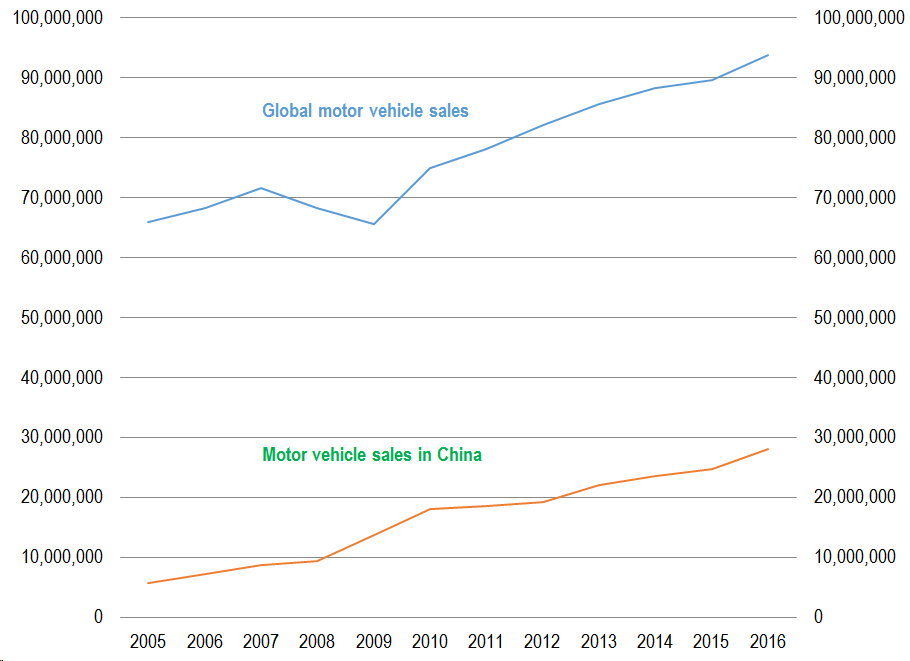 309
High Yield Gets Stressed …
Initial applications for unemployment benefits (thousands, weekly)
























Sources: Haver Analytics; U.S. Department of Labor. Updated through April 20, 2019.
High yield spread (noninvestment grade debt yield less 10-year Treasury yield)




















Sources: Haver Analytics; Federal Reserve Board; J.P. Morgan. Updated through December 11, 2015.
310
… Although Standard Metrics Exaggerate
Initial applications for unemployment benefits (thousands, weekly)
























Sources: Haver Analytics; U.S. Department of Labor. Updated through April 20, 2019.
High yield spread (noninvestment grade debt yield less 10-year Treasury yield)




















Sources: Haver Analytics; Federal Reserve Board; J.P. Morgan. Updated through December 11, 2015.
311
And the Industrial Sector Slows
Initial applications for unemployment benefits (thousands, weekly)
























Sources: Haver Analytics; U.S. Department of Labor. Updated through April 20, 2019.
ISM indexes (50+ = increasing)            Real GDP (percent change from 12 months earlier)




















Sources: Haver Analytics; Macroeconomic Advisers; ISM. Updated through August 2015 (GDP) and October 2015 (ISM).
312
Rail Shipments Hold Steady
Initial applications for unemployment benefits (thousands, weekly)
























Sources: Haver Analytics; U.S. Department of Labor. Updated through April 20, 2019.
Petroleum shipments over rail, U.S. class I railroad traffic originated (carloads)




















Source: Association of American Railroads. Updated through October 6, 2018.
313
… and the Transport Indexes
DJ Transportation Average and DJIA (October 9, 2007 = 1.0)
























Sources: Haver Analytics; Dow Jones. Updated through January 15, 2016.
314
… Including Those Indirectly Touched
Initial applications for unemployment benefits (thousands, weekly)
























Sources: Haver Analytics; U.S. Department of Labor. Updated through April 20, 2019.
Real goods GDP and Transportation Services Index (2000 = 100)




















Sources: Haver Analytics; U.S. Department of Commerce; Bureau of Transportation Statistics. Updated through 2015 Q4 (GDP) and December 2015 (TSI).
315
Business Investment … A Microeconomic
Initial applications for unemployment benefits (thousands, weekly)
























Sources: Haver Analytics; U.S. Department of Labor. Updated through April 20, 2019.
Business fixed investment (% change from 4 quarters earlier unless noted otherwise)




















Sources: NBER-designated recession bars; U.S. Department of Commerce. Updated through 2015 Q4.
316
… Close Up
Initial applications for unemployment benefits (thousands, weekly)
























Sources: Haver Analytics; U.S. Department of Labor. Updated through April 20, 2019.
Components of business fixed investment (percent change from 4 quarters earlier)




















Sources: NBER-designated recession bars; U.S. Department of Commerce. Updated through 2015 Q4.
317
Equipment: Equipment Indicators Ease …
Initial applications for unemployment benefits (thousands, weekly)
























Sources: Haver Analytics; U.S. Department of Labor. Updated through April 20, 2019.
Capital goods orders and shipments (billions of dollars)




















Source: U.S. Department of Commerce. Updated through January 2016.
318
… Relative to Sales
Initial applications for unemployment benefits (thousands, weekly)
























Sources: Haver Analytics; U.S. Department of Labor. Updated through April 20, 2019.
Backlogs of unfilled orders (months’ supply)




















Source: U.S. Department of Commerce. Updated through January 2016.
319
… but Backlogs Are Full …
Initial applications for unemployment benefits (thousands, weekly)
























Sources: Haver Analytics; U.S. Department of Labor. Updated through April 20, 2019.
Backlogs of unfilled orders (billions of dollars)




















Source: U.S. Department of Commerce. Updated through January 2016.
320
… and the U.S. Benefits from Cheap Oil …
Initial applications for unemployment benefits (thousands, weekly)
























Sources: Haver Analytics; U.S. Department of Labor. Updated through April 20, 2019.
U.S. petroleum demand and supply (thousands  of barrels daily)




















Sources: Haver Analytics; Oil & Gas Journal. Updated through October 2015.
321
… but Consumers Don’t Mark-to-Market
Initial applications for unemployment benefits (thousands, weekly)
























Sources: Haver Analytics; U.S. Department of Labor. Updated through April 20, 2019.
Saving rate (percent of disposable income)                        Gasoline prices (dollar per gallon)




















Source: Haver Analytics; U.S. Department of Commerce. Updated through October 2015.
322
… but Respond Slowly
Initial applications for unemployment benefits (thousands, weekly)
























Sources: Haver Analytics; U.S. Department of Labor. Updated through April 20, 2019.
Saving ($ billions, annualized)                                      Energy outlays ($ billions, annualized)




















Sources: Haver Analytics; U.S. Department of Commerce. Updated through February 2016.
323
Falling Coal Production …
Initial applications for unemployment benefits (thousands, weekly)
























Sources: Haver Analytics; U.S. Department of Labor. Updated through April 20, 2019.
Rail freight, coal (number of car loads)




















Sources: Haver Analytics; Association of American Railroads. Updated through April 2, 2016.
324
… Caused by a Shift to Natural Gas
Initial applications for unemployment benefits (thousands, weekly)
























Sources: Haver Analytics; U.S. Department of Labor. Updated through April 20, 2019.
Fuels used to produce electricity (percent of total)




















Source: U.S. Energy Information Administration. Updated through 2015.
325
Supply and Demand Both at Work
Initial applications for unemployment benefits (thousands, weekly)
























Sources: Haver Analytics; U.S. Department of Labor. Updated through April 20, 2019.
Selected commodity price indexes (1967 = 100)




















Sources: Haver Analytics; Knight-Ridder; Reuters/Jeffries. Updated through July 2015.
326
CONTACT:
James E. Glassman
Telephone: (212) 270-0778 
 jglassman@jpmorgan.com

© 2019 JPMorgan Chase & Co. All rights reserved. Chase, JPMorgan and JPMorgan Chase are marketing names for certain businesses of JPMorgan Chase & Co. and its subsidiaries worldwide (collectively, “JPMC”). The material contained herein is intended as a general market commentary. To the extent indices have been used in this commentary, please note that it is not possible to invest directly in an index. Opinions expressed herein are those of James Glassman and may differ from those of other J.P. Morgan employees and affiliates. This information in no way constitutes J.P. Morgan research and should not be treated as such. Further, the views expressed herein may differ from that contained in J.P. Morgan research reports. The above summary/prices/quotes/statistics have been obtained from sources deemed to be reliable, but we do not guarantee their accuracy or completeness.
327